KHỞI ĐỘNG
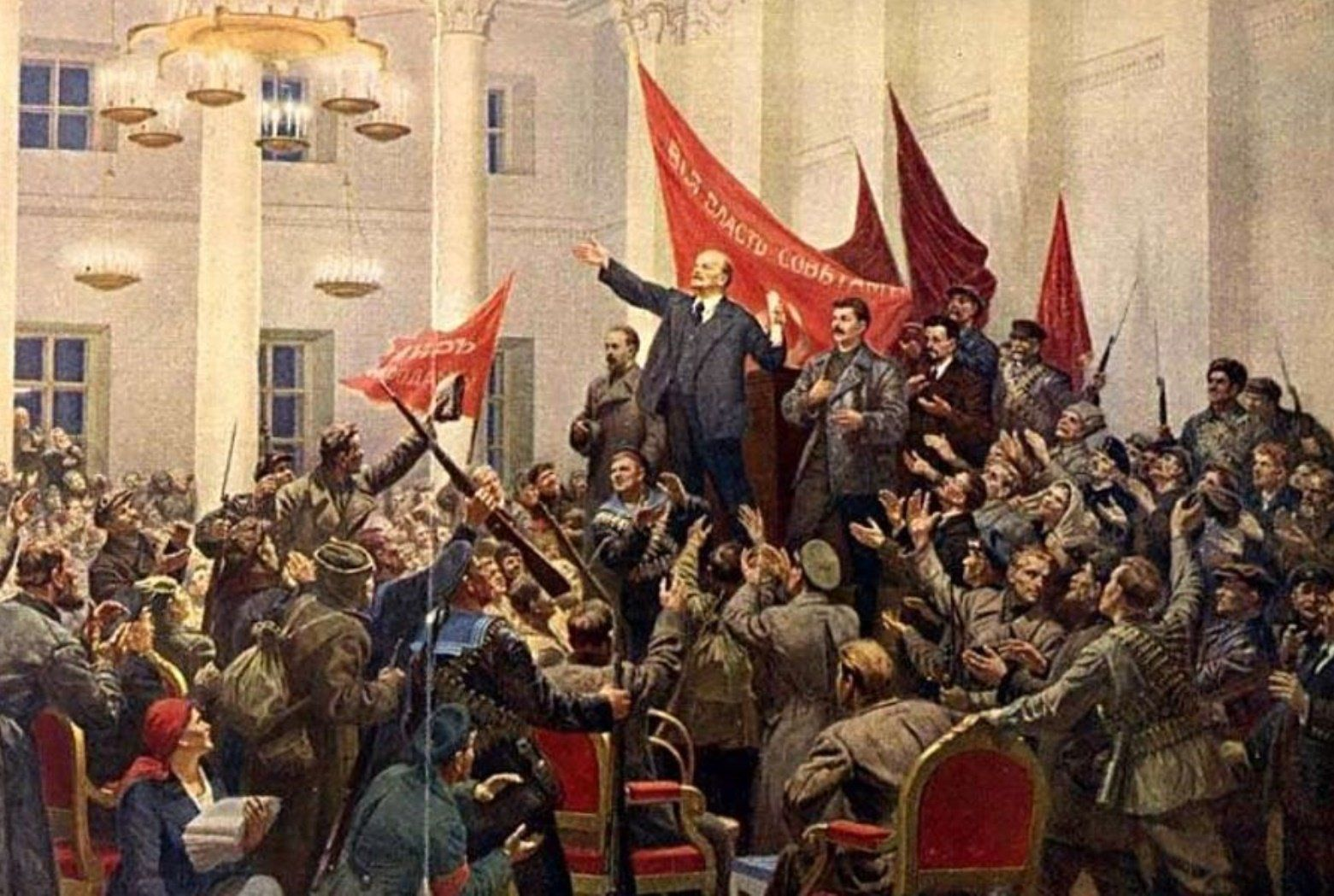 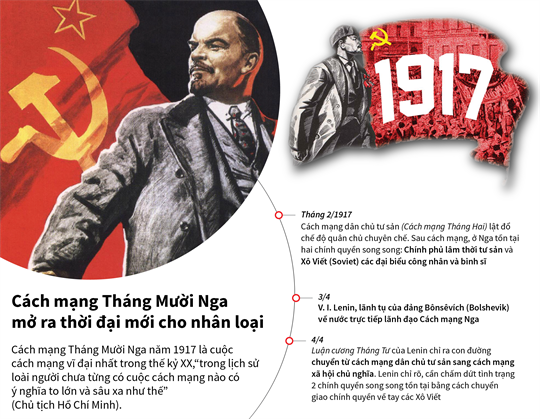 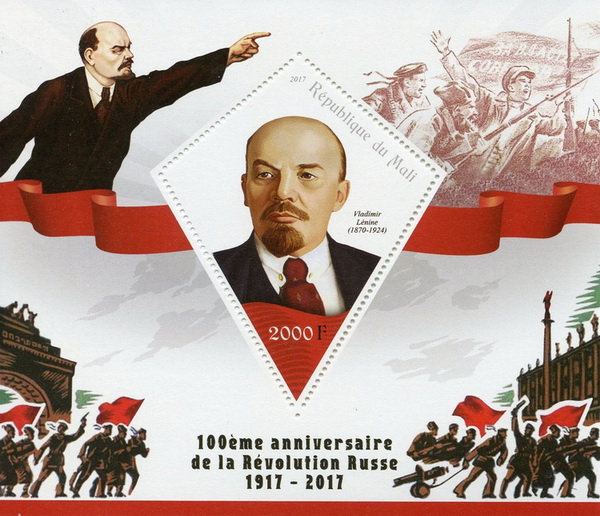 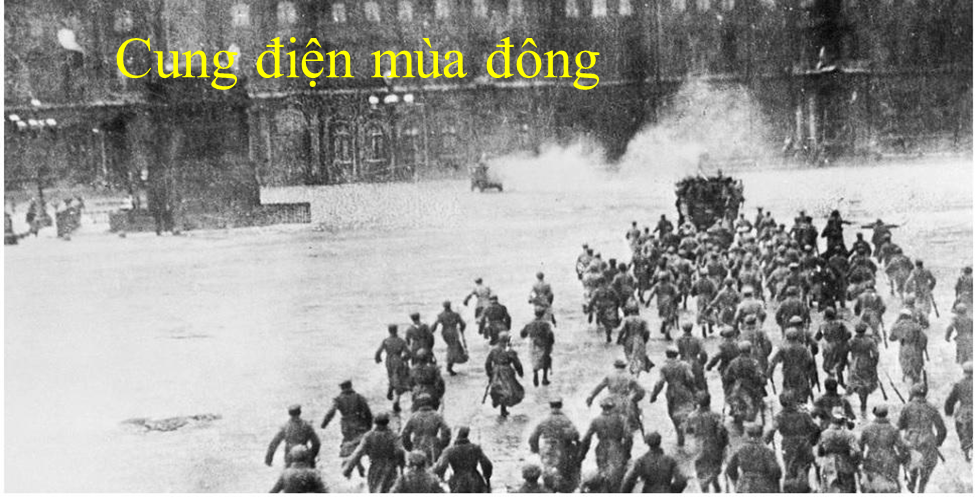 Những hình ảnh trên gợi nhớ cho em về cuộc cách mạng trong lịch sử
BÀI 1
NƯỚC NGA VÀ LIÊN XÔ TỪ NĂM 1918 ĐẾN NĂM 1945
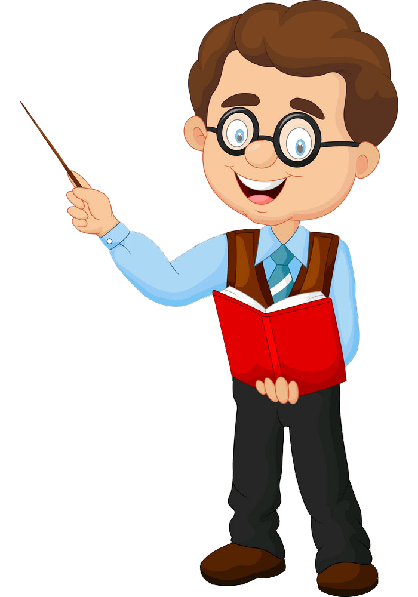 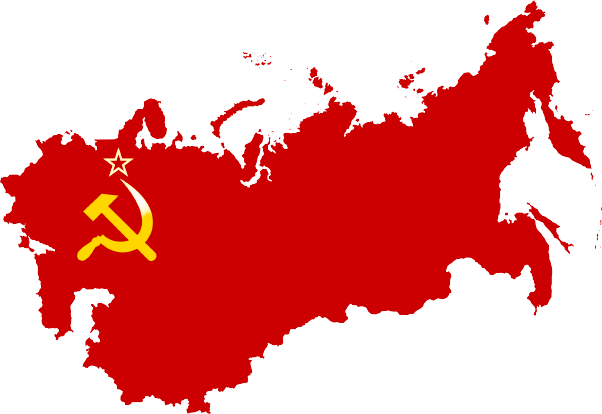 Wellcome!!
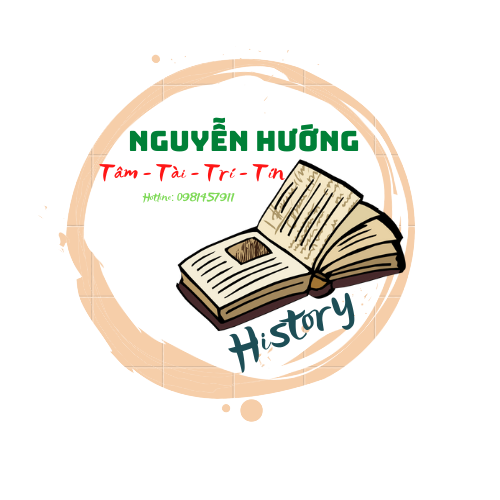 1
NƯỚC NGA VÀ LIÊN XÔ TỪ NĂM 1918 ĐẾN NĂM 1945
1. Nước Nga Xô viết từ năm 1918 đến năm 1922
Thảo luận
Liệt kê những khó khăn mà nước Nga Xô viết gặp phải trong những 1918 -1922
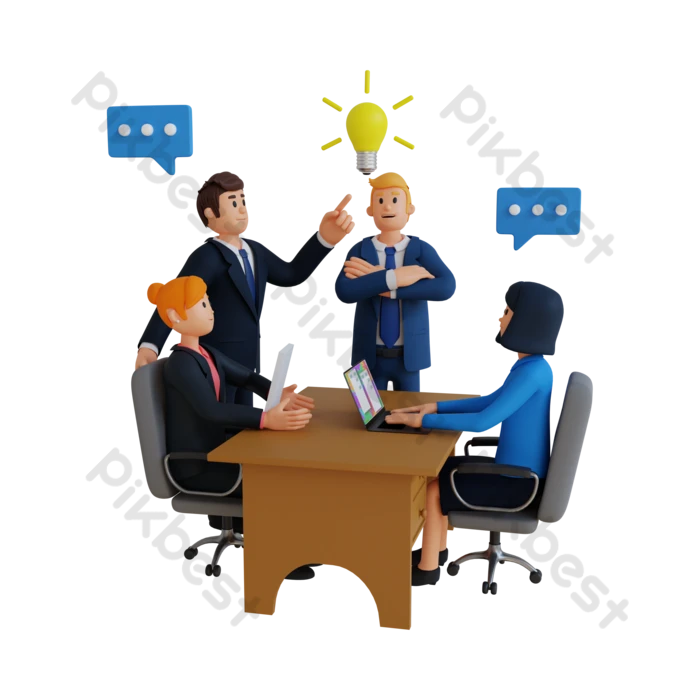 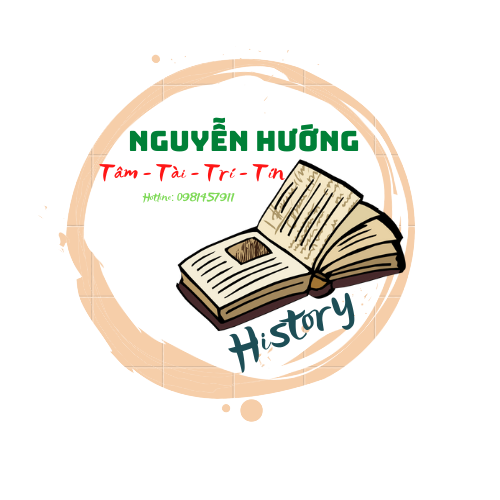 Nông nghiệp, công nghiệp đều lùi về mức thấp hơn nhiều so với trước Chiến tranh thế giới thứ nhất, thương mại bế tắc.
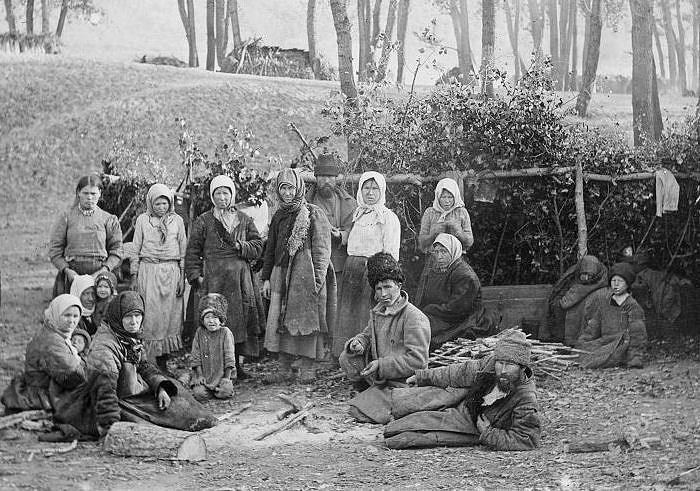 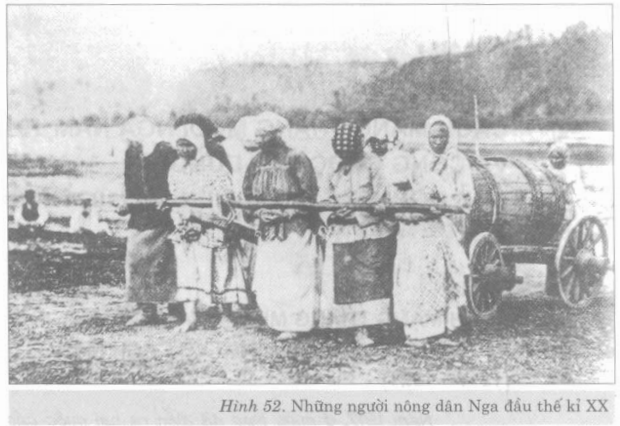 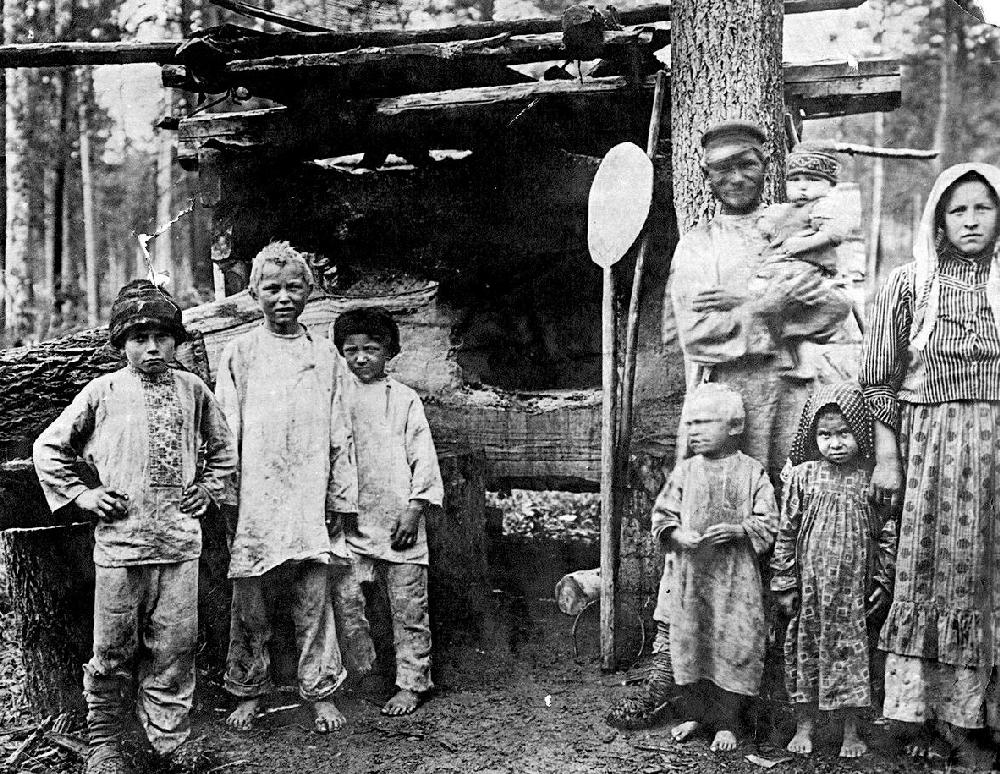 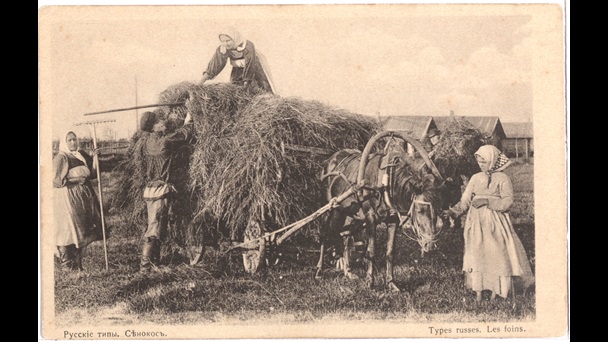 Nông dân ở Nga
Nội chiến lại xảy ra do sự chống phá của quân Bạch vệ và sự can thiệp của các nước đế quốc.
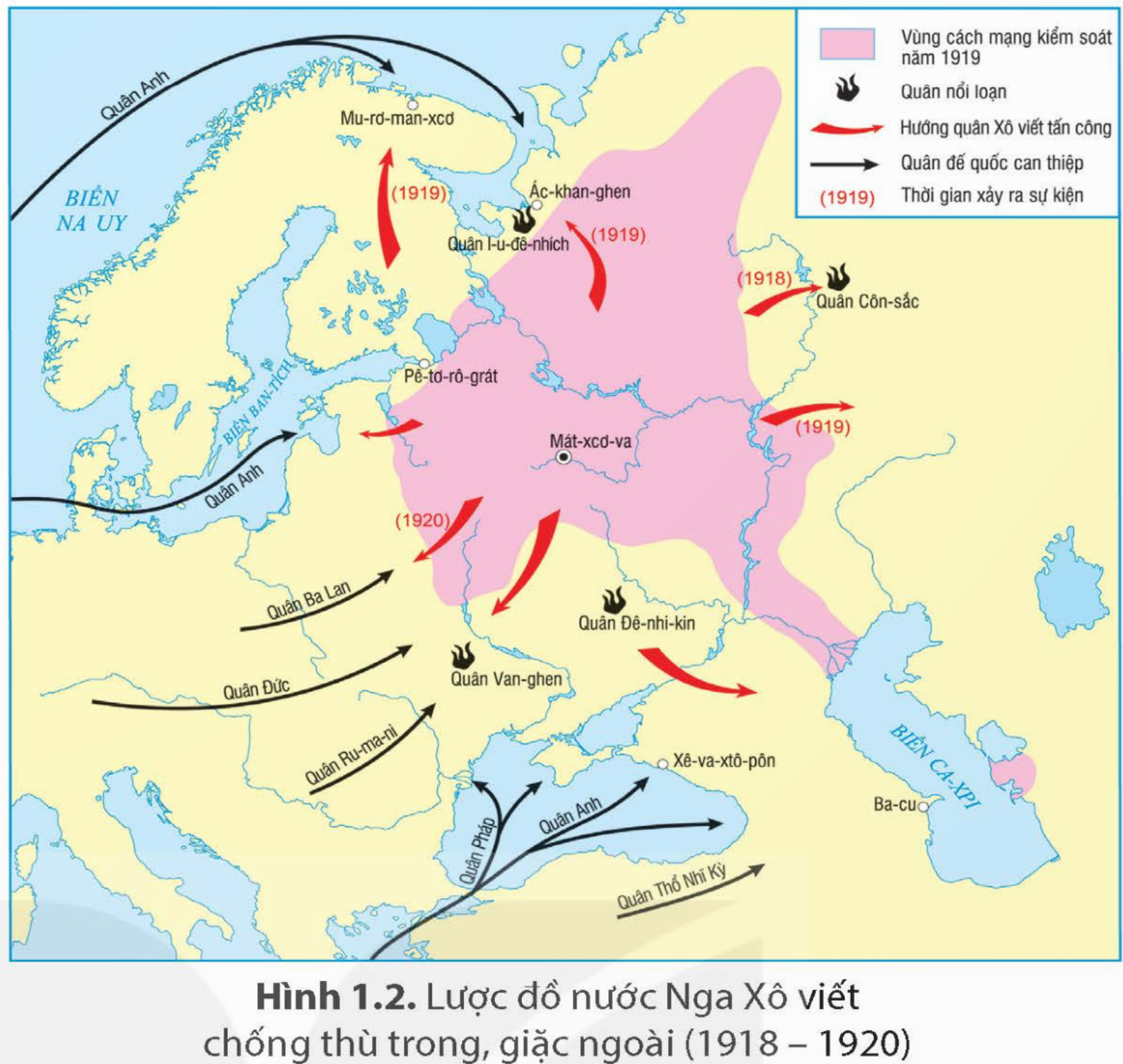 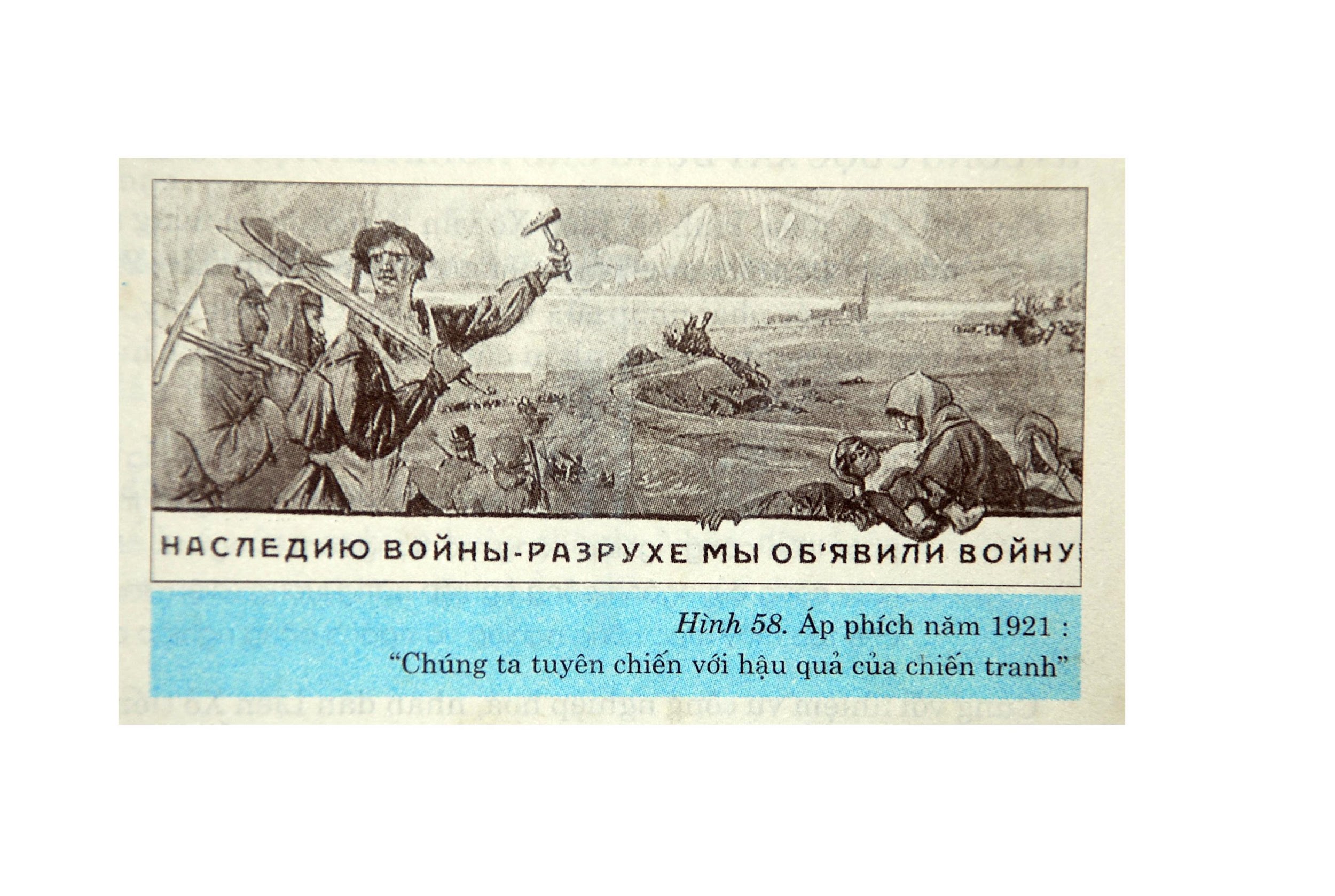 HOÀN THÀNH BẢNG SO SÁNH SAU
1918-1920
1921 – 1925
- Bãi bỏ trưng thu lương thực, thay bằng thuế lương thực.
- Chính phủ kiểm soát các ngành công nghiệp chính…
- Tư nhân được tự do buôn bán, trao đổi hàng hóa.
- Trưng thu lương thực thừa
- Quốc hữu hóa toàn bộ xí nghiệp
- Nhà nước nắm độc quyền về quản lí, phân phối lương thực, thực phẩm.
Kinh tế được phục hồi và phát triển
Nhà nước Xô viết được giữ vững
NEP
CHÍNH SÁCH KINH TẾ MỚI
Ban hành thuế lương thực.
Nông nghiệp
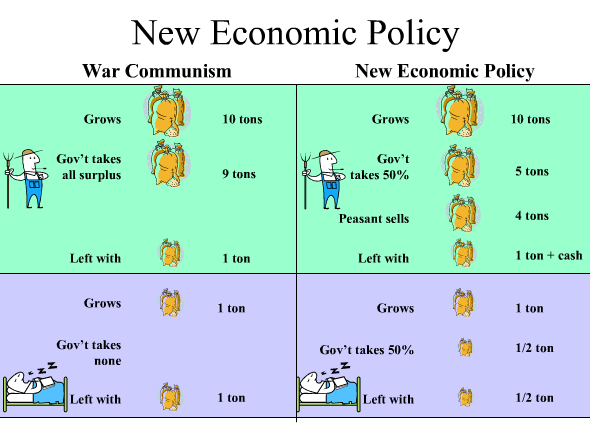 Nhận xét
Tư nhân hóa, khuyến khích tư bản đầu tư, dưới sự kiểm soát của nhà nước.
Công nghiệp
Nền kinh tế hàng hóa nhiều thành phần, có sự kiểm soát của nhà nước
Thương nghiệp
Tự do buôn bán trao đổi
Phát hành đồng rúp mới.
Tiền tệ
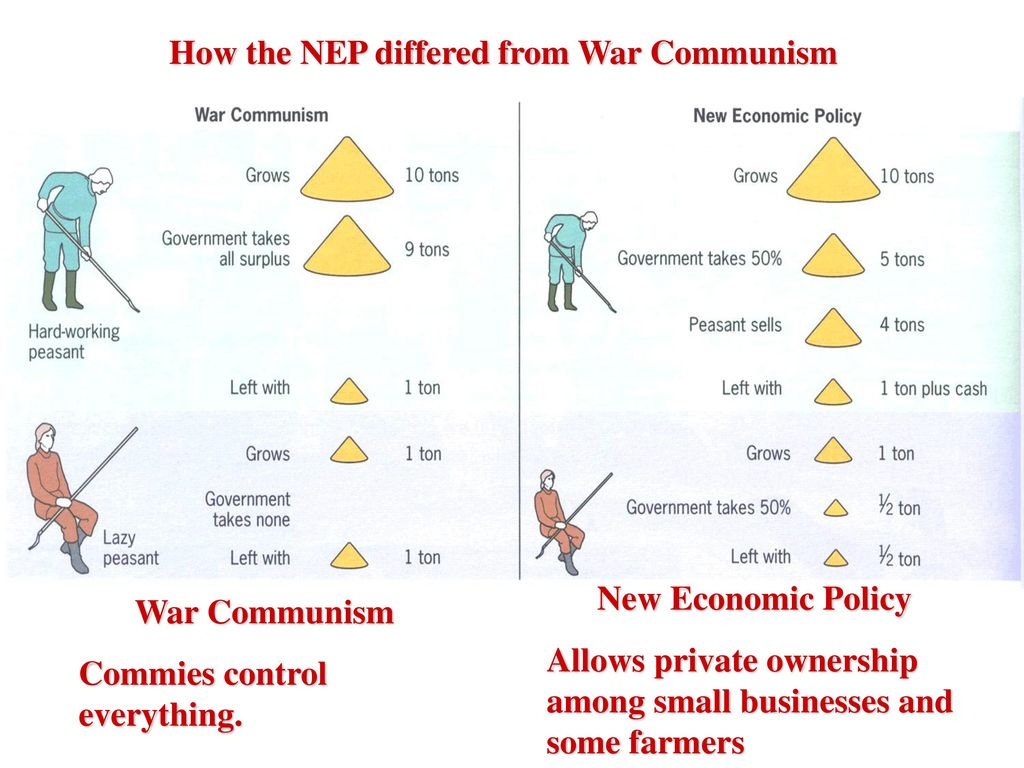 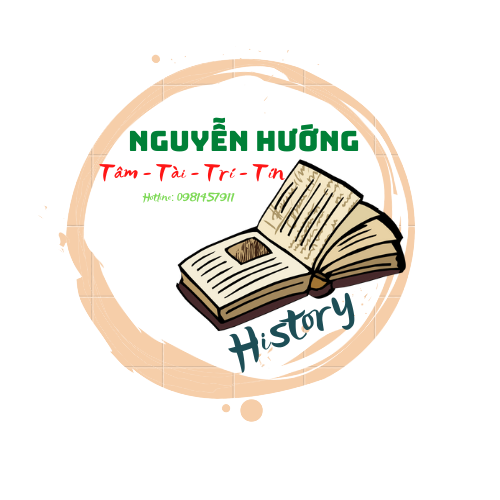 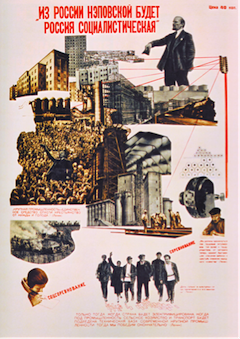 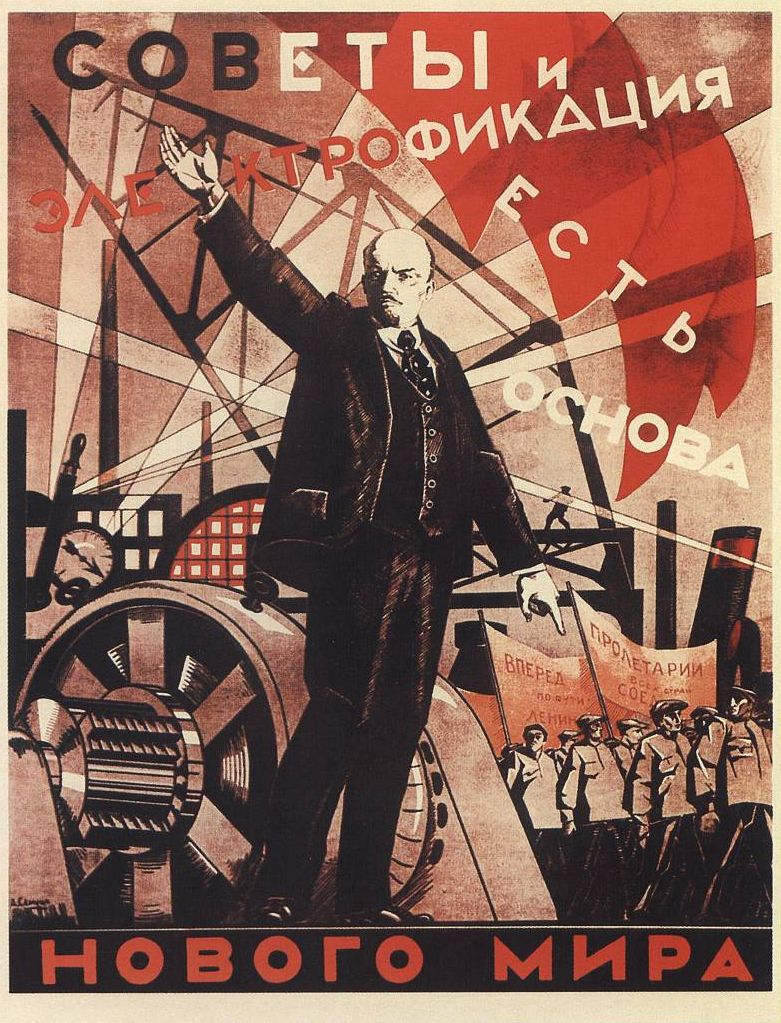 Áp pich từ chính sách kinh tế mới đến XHCN ở Nga
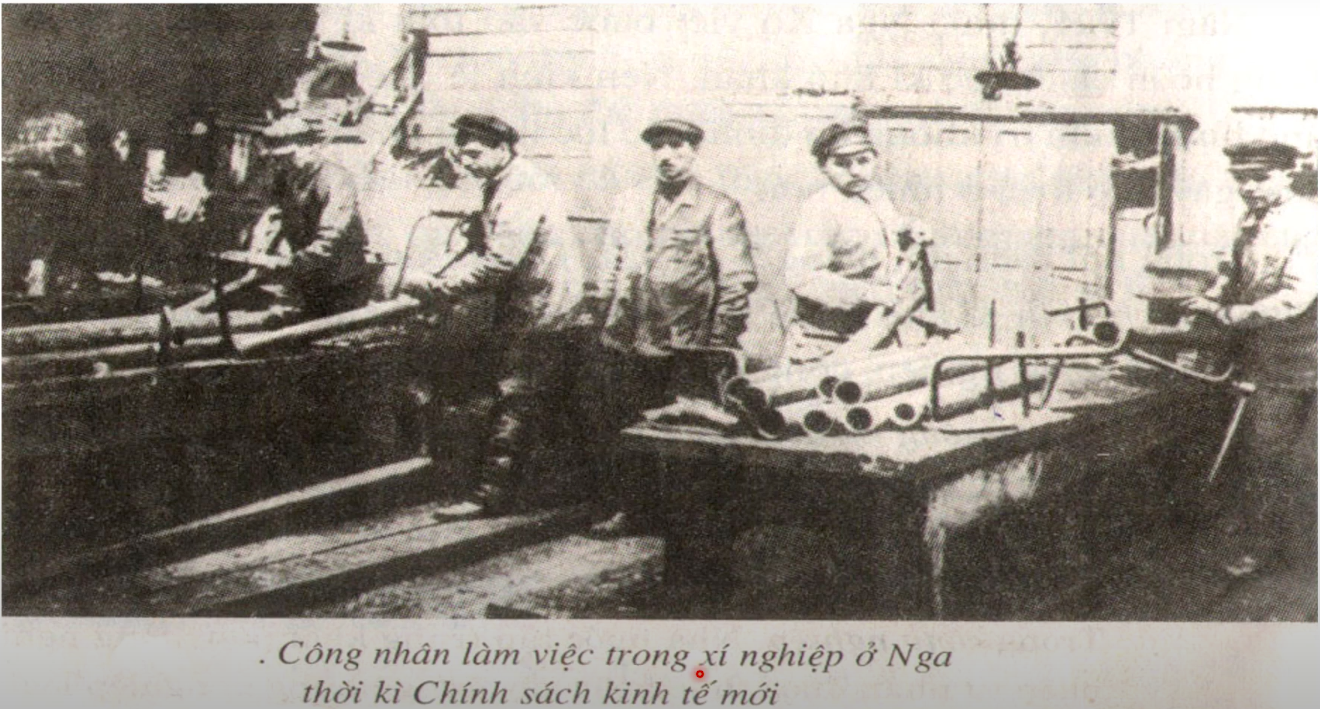 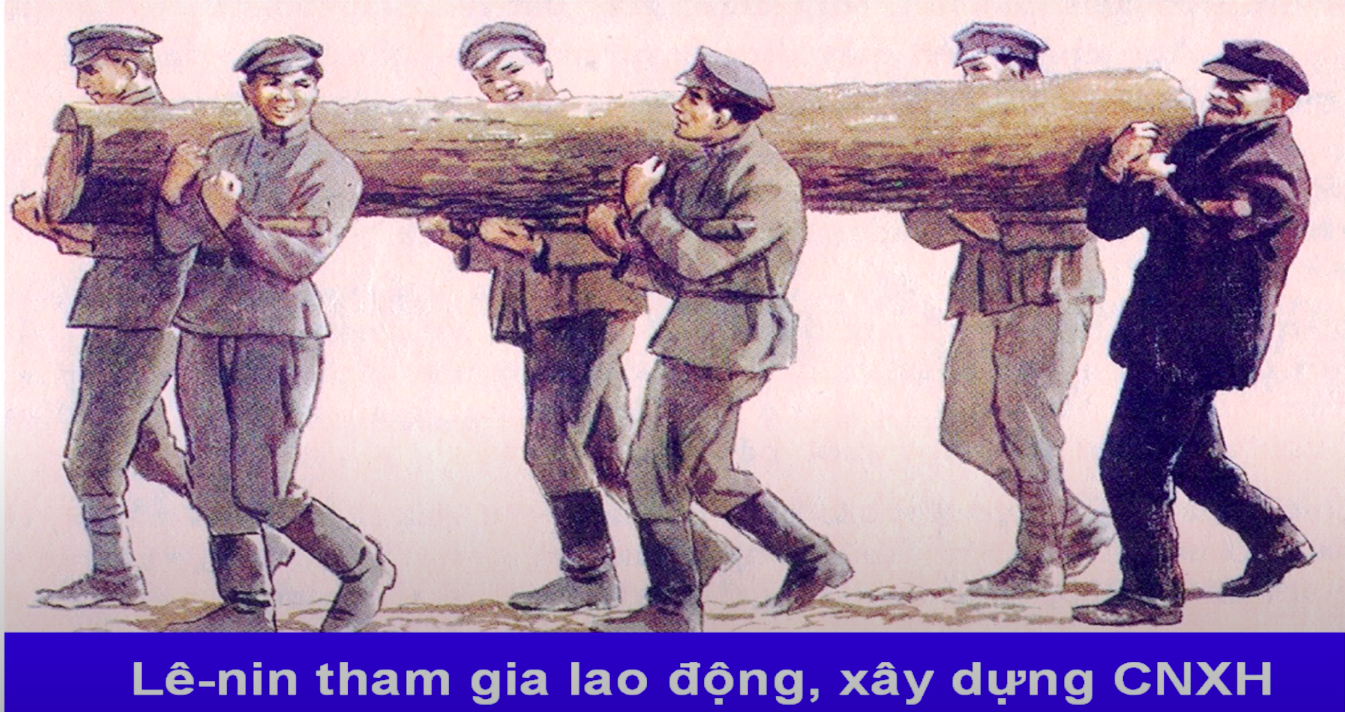 1
NƯỚC NGA VÀ LIÊN XÔ TỪ NĂM 1918 ĐẾN NĂM 1945
1. Nước Nga Xô viết từ năm 1918 đến năm 1922
- Trong ba năm 1918 -1920 nước Nga tiến hành cuộc chiến tranh cách mạng chống thù trong giặc ngoài với những điều kiện vô cùng khó khăn và gian khổ.
- Năm 1919, Chính quyền Xô – viết thực hiện chính sách cộng sản thời chiến.
- Tháng 3/1921, thực hiện chính sách kinh tế mới do Lê-nin khởi xướng.
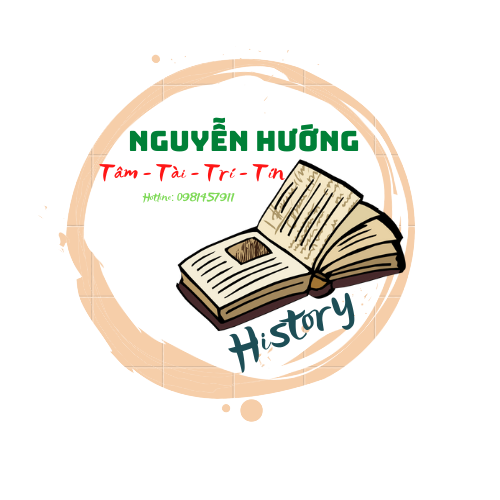 1
NƯỚC NGA VÀ LIÊN XÔ TỪ NĂM 1918 ĐẾN NĂM 1945
2. Liên Xô từ năm 1922 đến năm 1945
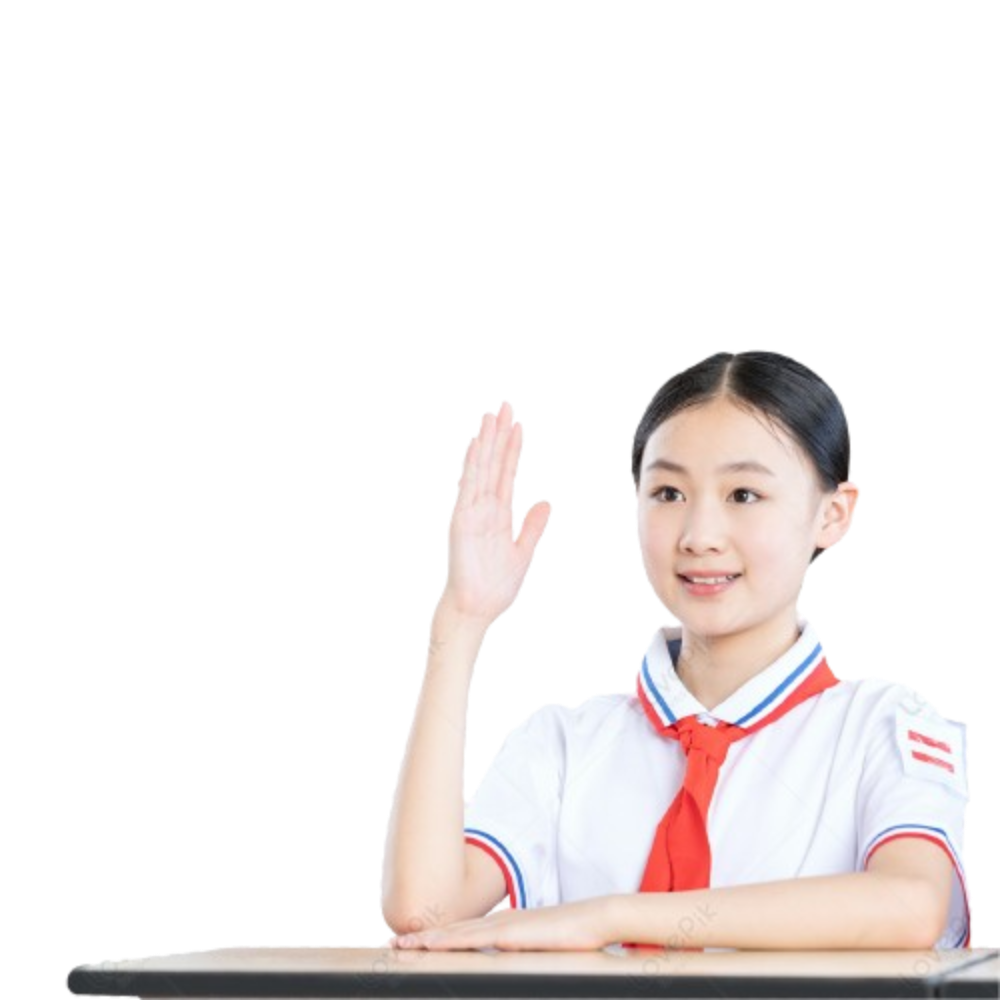 Liên bang cộng hòa xã hội chủ nghĩa Xô viết được thành lập vào thời gian nào? Gồm những nước nào?
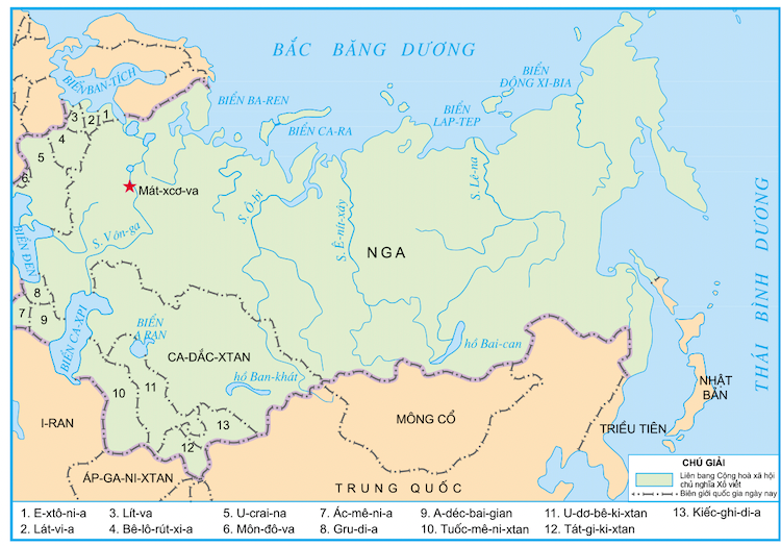 1
NƯỚC NGA VÀ LIÊN XÔ TỪ NĂM 1918 ĐẾN NĂM 1945
2. Liên Xô từ năm 1922 đến năm 1945
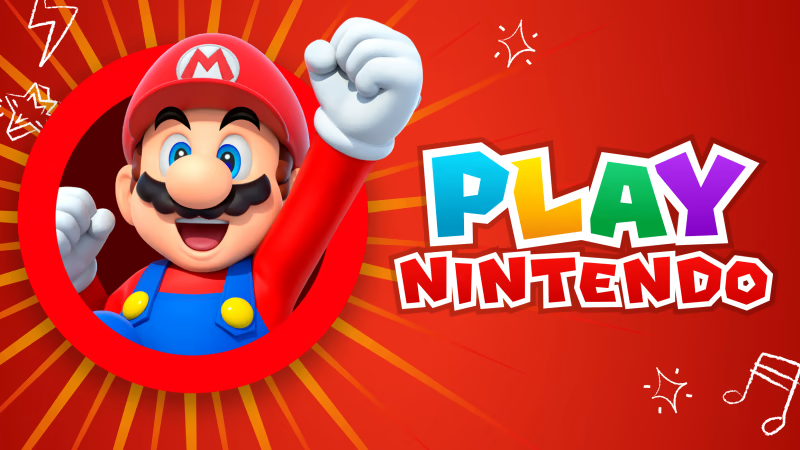 Lớp chia thành 4 nhóm. Tìm hiểu tư liệu trong sách giáo khoa và đoạn video. Sau đó sẽ tham gia trò chơi ai nhanh hơn.
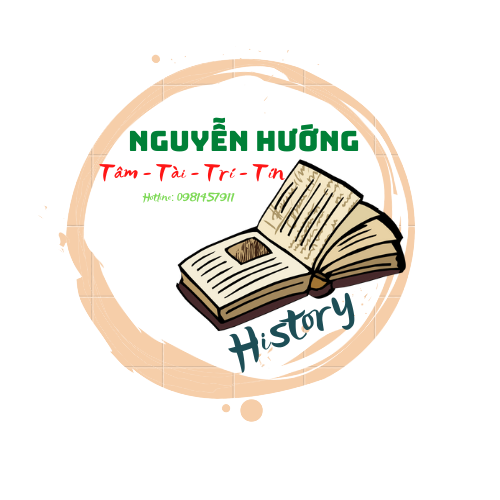 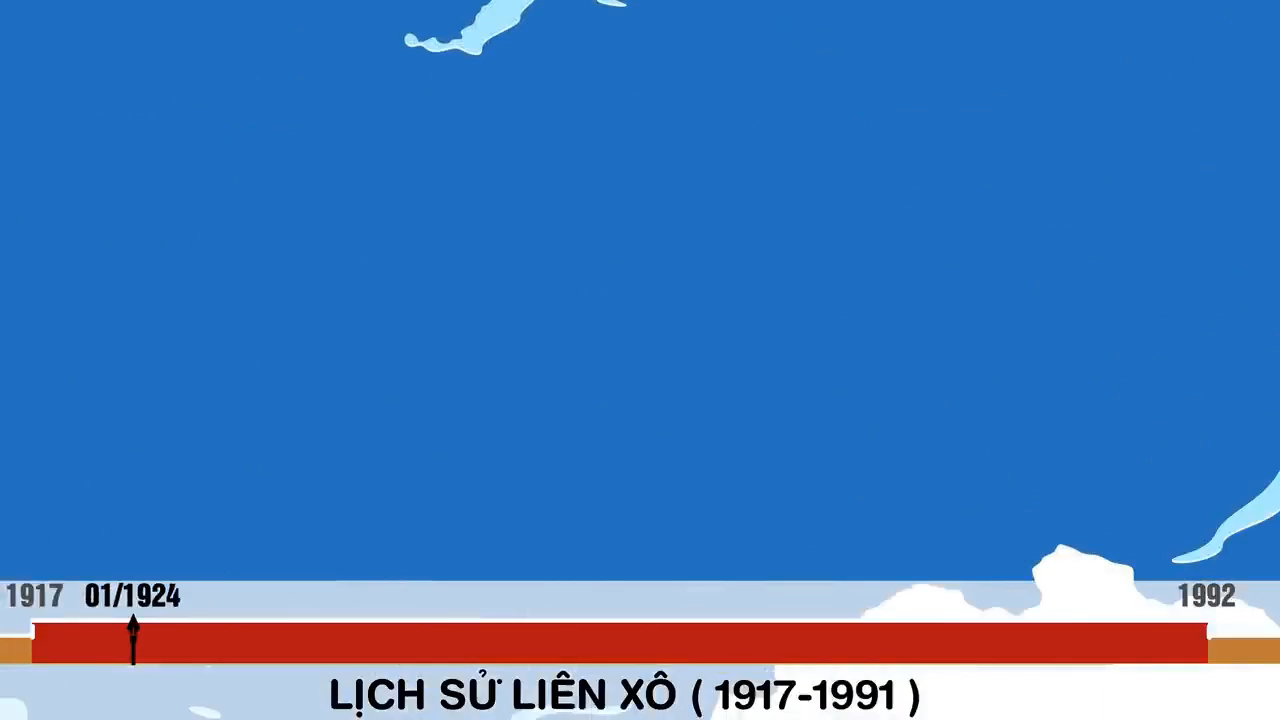 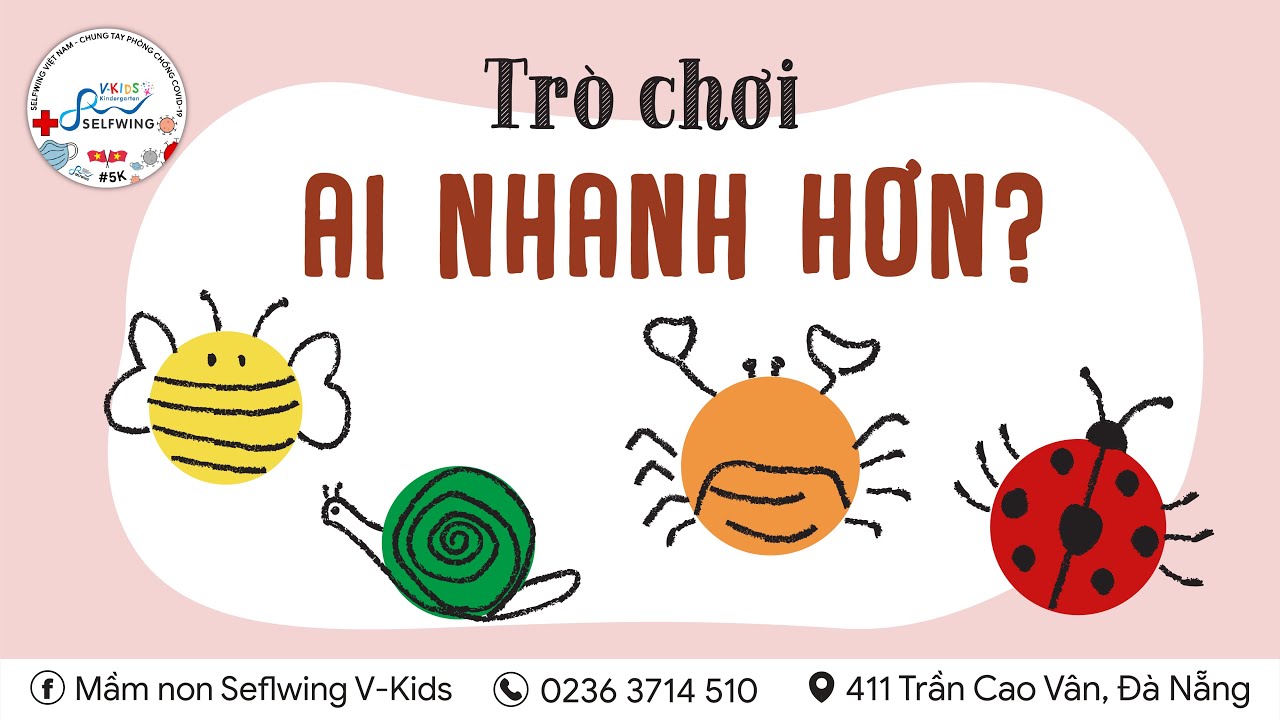 NHANH
AI
HƠN
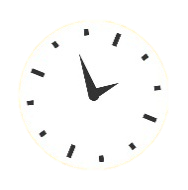 TIME
00:02
00:01
00:00
00:10
00:06
00:03
00:04
00:09
00:07
00:05
00:08
Nhiệm vụ công nghiệp hóa được thực hiện theo đường lối ưu tiên phát triển các ngành công nghiệp gì?
Công nghiệp nặng
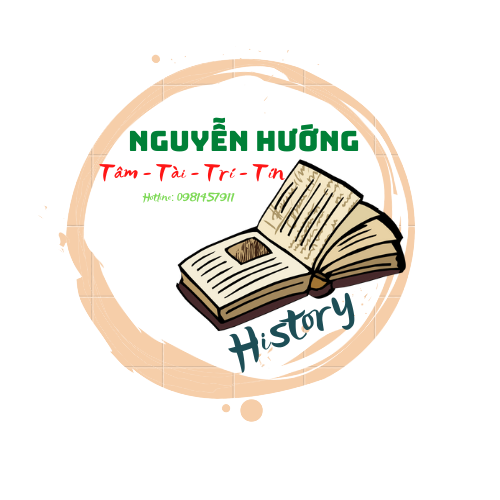 NHANH
AI
HƠN
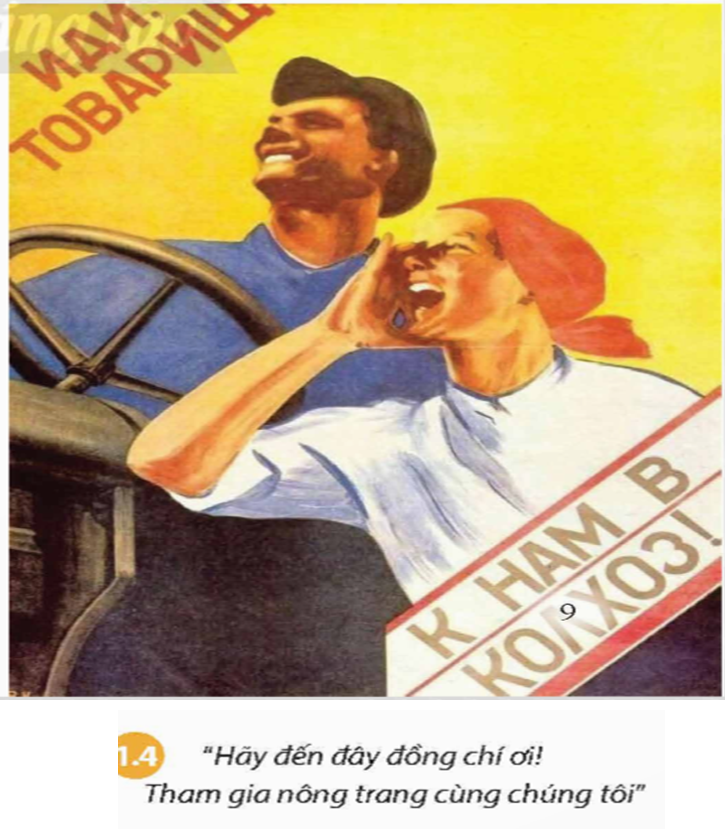 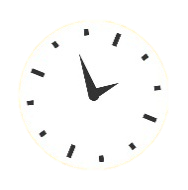 TIME
00:02
00:01
00:00
00:10
00:06
00:03
00:04
00:09
00:07
00:05
00:08
Bức ảnh trên thể hiện thành tựu nào của công cuộc xây dựng CNXH ở Liên Xô
Nông nghiệp
NHANH
AI
HƠN
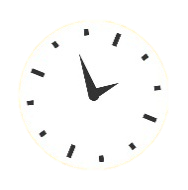 TIME
00:02
00:01
00:00
00:10
00:06
00:03
00:04
00:09
00:07
00:05
00:08
Liệt kê một số thành tựu về giáo dục của công cuộc xây dựng chủ nghĩa xã hội ở Liên Xô?
-  Xóa bỏ nạn mù chữ.
-  Hoàn thành phổ cập giáo dục tiểu học trong cả nước và tiến tới thực hiện phổ cập giáo dục THCS tại các thành phố lớn.
NHANH
AI
HƠN
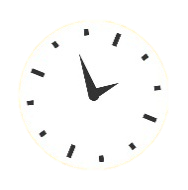 TIME
00:02
00:01
00:00
00:10
00:06
00:03
00:04
00:09
00:07
00:05
00:08
Thành tựu lớn nhất của Liên Xô trong công cuộc xây dựng chủ nghĩa xã hội từ 1925 - 1941 là:
Trở thành cường quốc công nghiệp xã hội chủ nghĩa.
NHANH
AI
HƠN
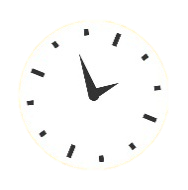 TIME
00:02
00:01
00:00
00:10
00:06
00:03
00:04
00:09
00:07
00:05
00:08
Nhân dân Liên Xô tạm ngừng công cuộc xây dựng đất nước trong khi đang tiến hành kế hoạch 5 năm lần thứ 3 vì:
Phát xít Đức tấn công Liên Xô tháng 6/1941.
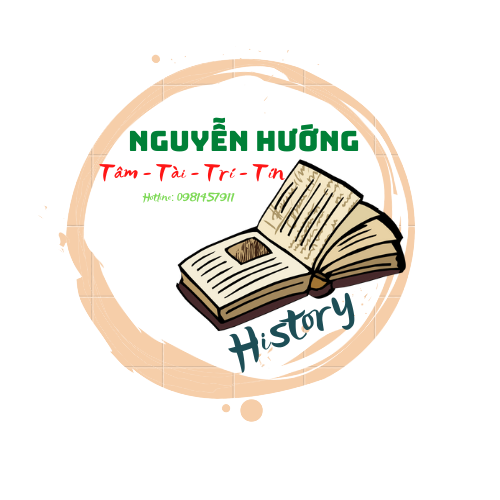 NHANH
AI
HƠN
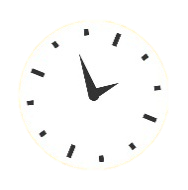 TIME
00:02
00:01
00:00
00:10
00:06
00:03
00:04
00:09
00:07
00:05
00:08
Nêu 2 hạn chế của công cuộc xây dựng chủ nghĩa xã hội ở Liên Xô
Mất cân đối giữa công nghiệp nặng và công nghiệp nhẹ,giữa công nghiệp và nông nghiệp.
Vi phạm nguyên tắc tự nguyện trong tập thể hoá nông nghiệp,...
1
NƯỚC NGA VÀ LIÊN XÔ TỪ NĂM 1918 ĐẾN NĂM 1945
2. Liên Xô từ năm 1922 đến năm 1945
- Công cuộc khôi phục và xây dựng Chủ nghĩa xã hội ở Liên Xô 1922 - 1941 vẫn đạt được những thành tựu to lớn trên nhiều lĩnh vực.
- Công cuộc xây dựng chủ nghĩa xã hội của Liên Xô còn tồn tại một số hạn chế, như mất cân đối giữa công nghiệp nặng và công nghiệp nhẹ, giữa công nghiệp và nông nghiệp….
- Năm 1941 Công cuộc xây dựng chủ nghĩa xã hội ở Liên xô phải tạm dừng do phát xít Đức tấn công Liên Xô.
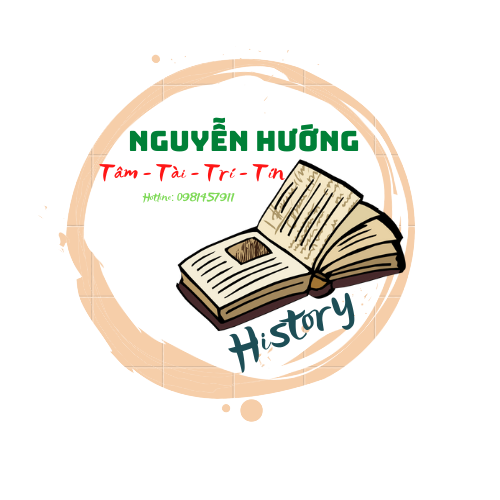 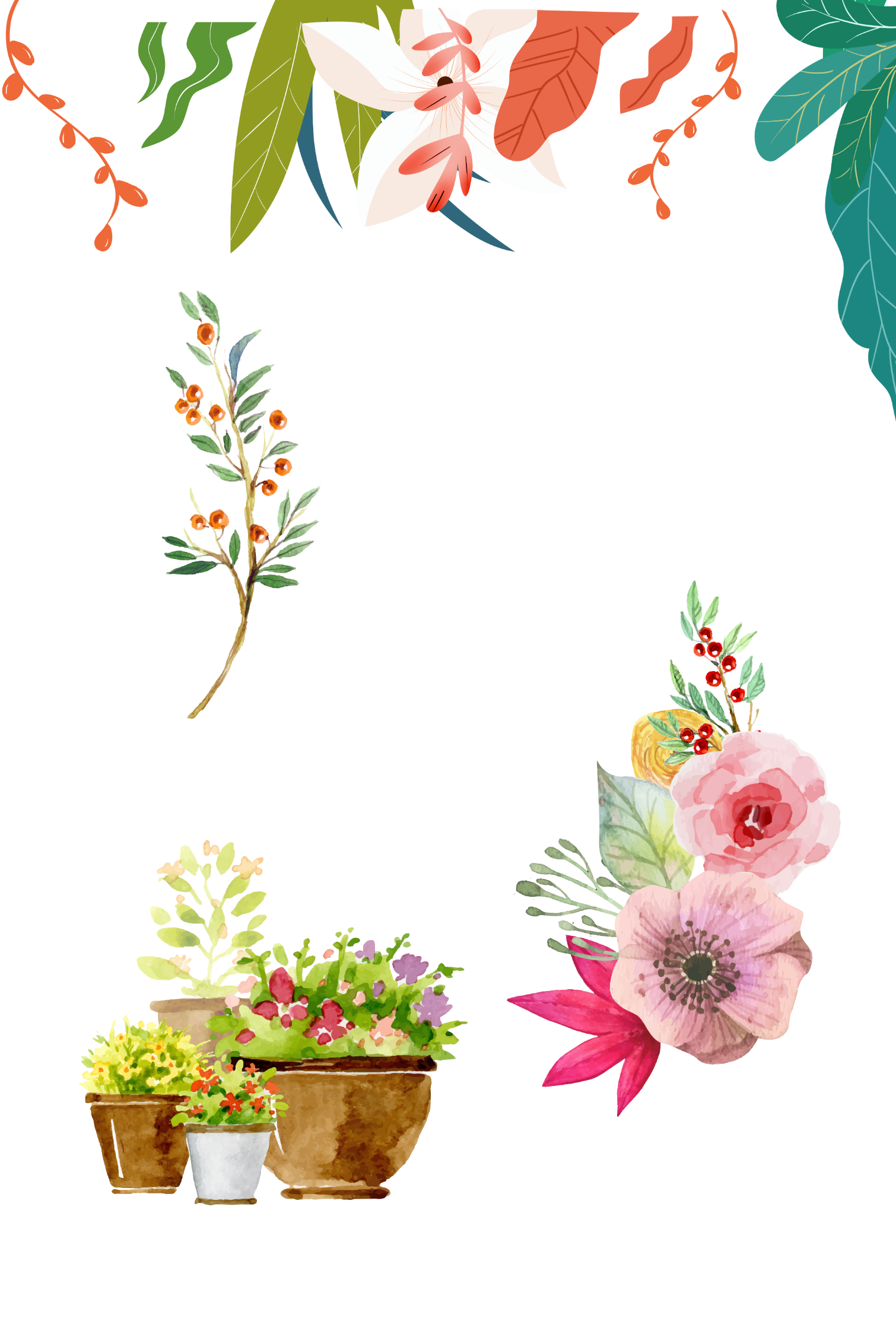 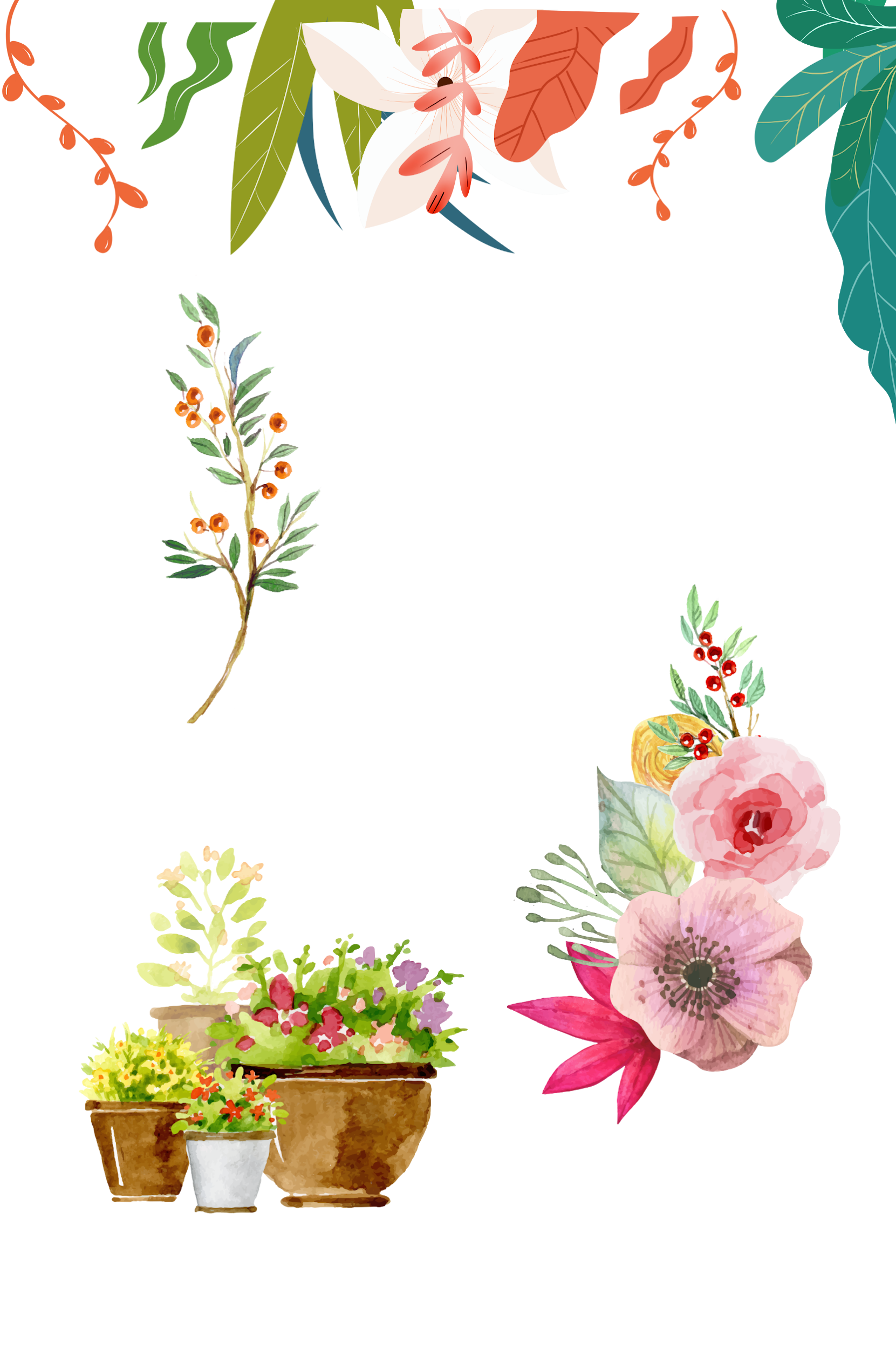 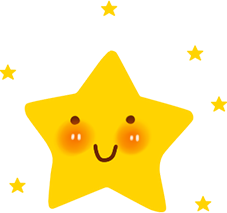 LUYỆN TẬP
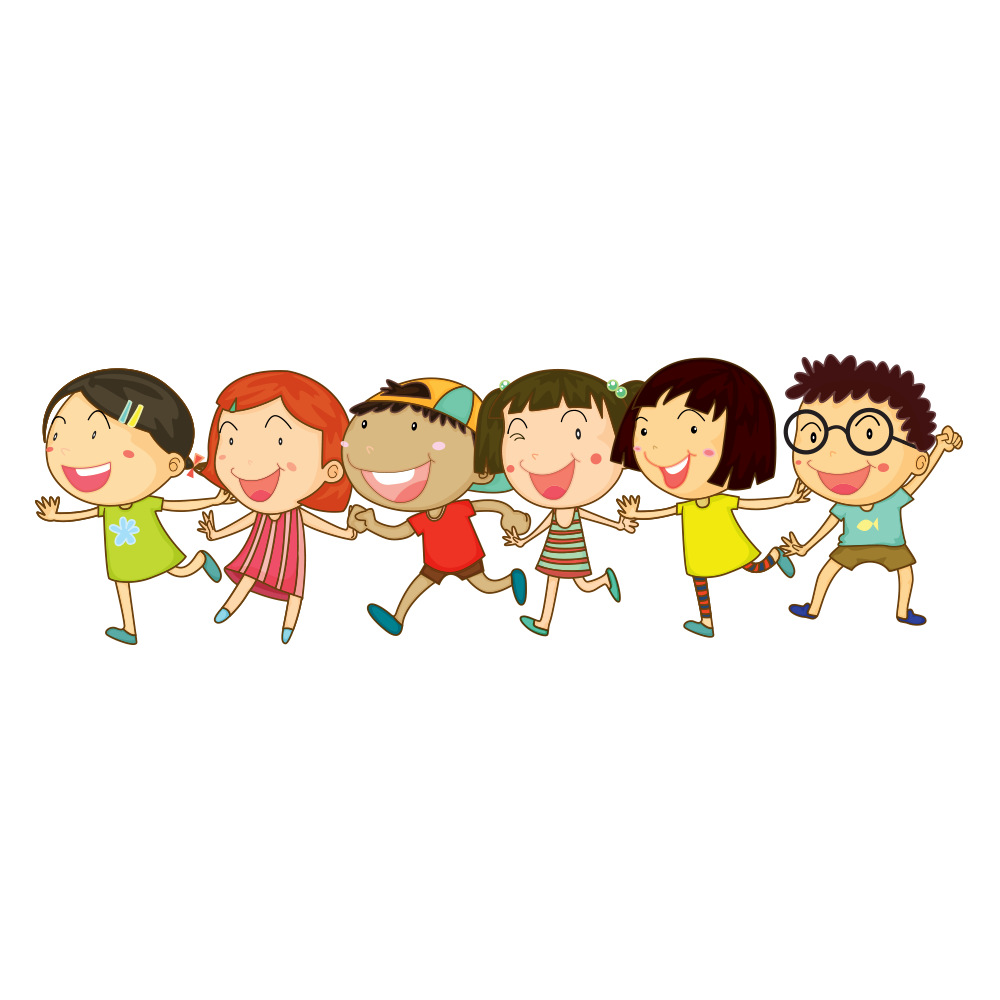 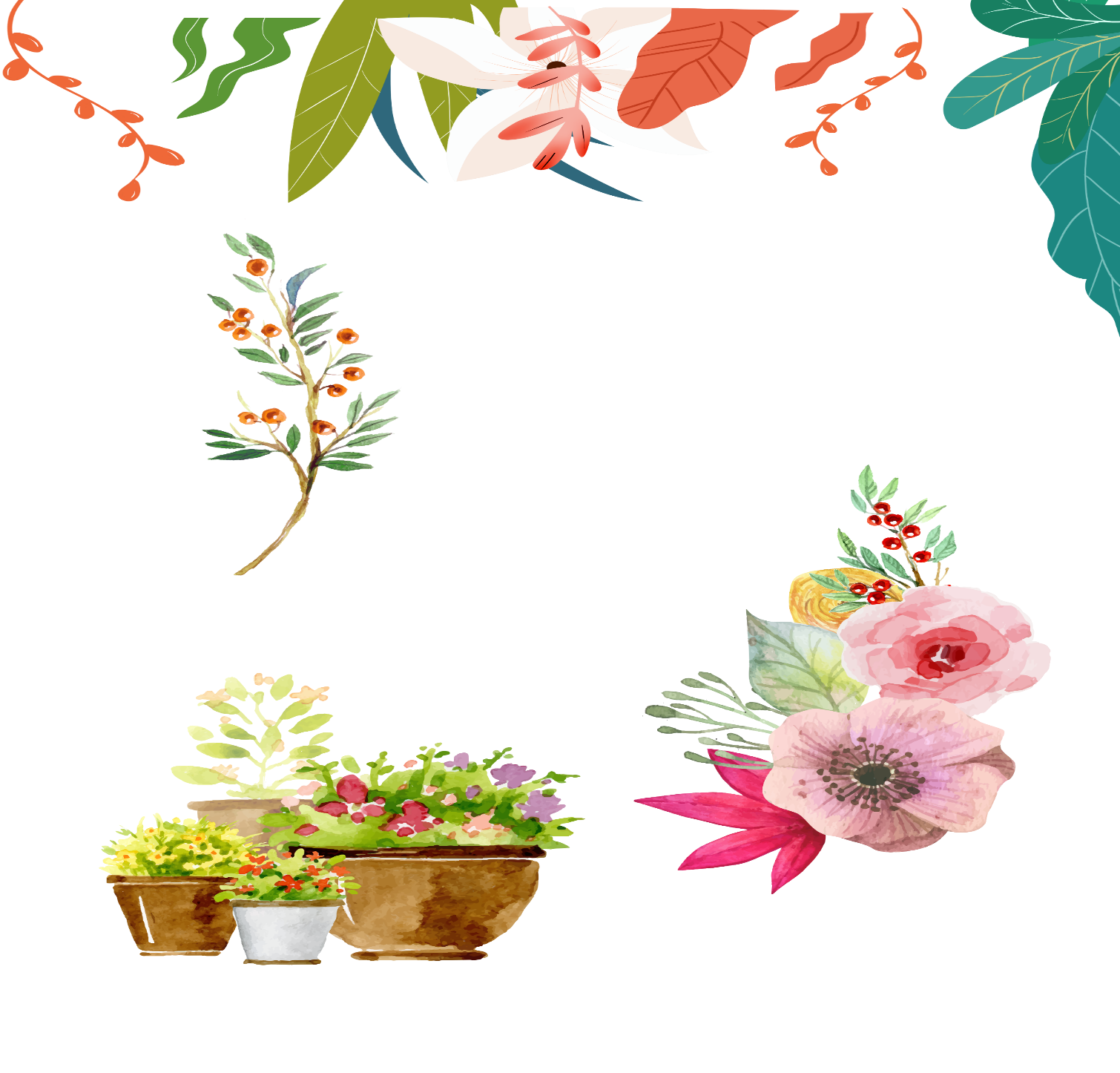 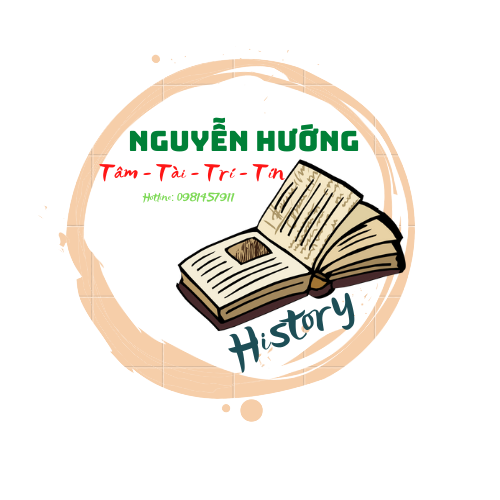 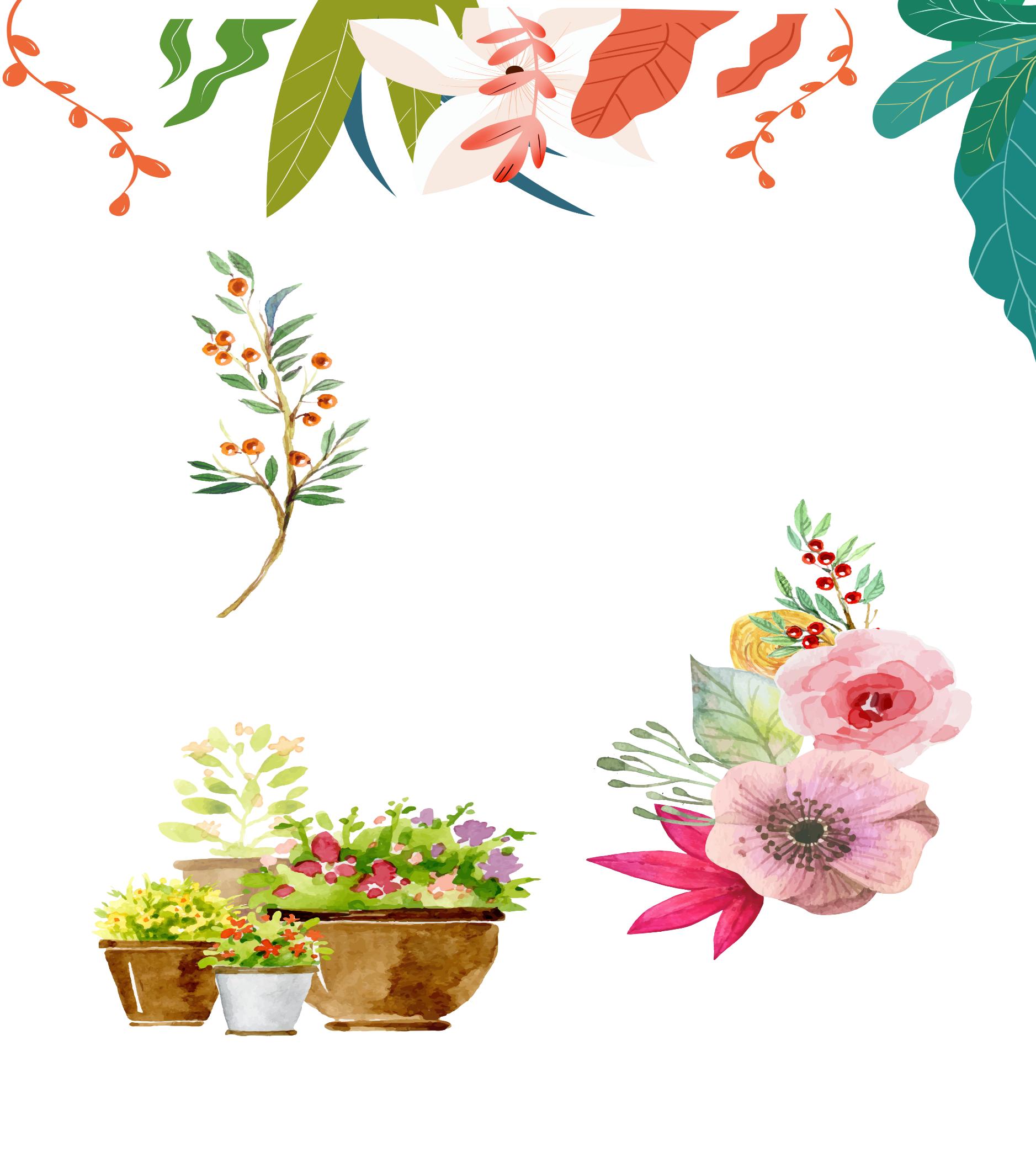 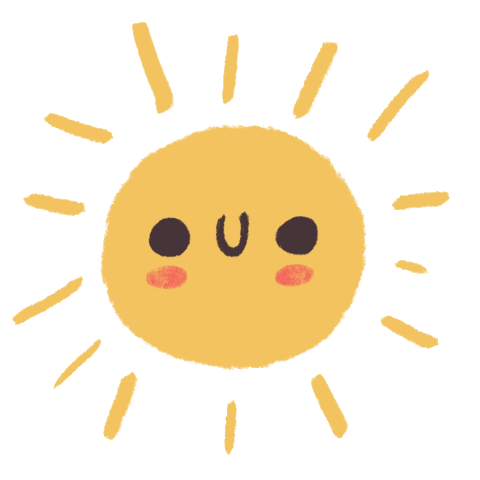 Nào mình cùng lên xe bus
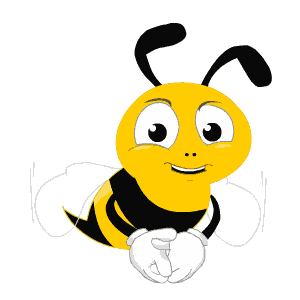 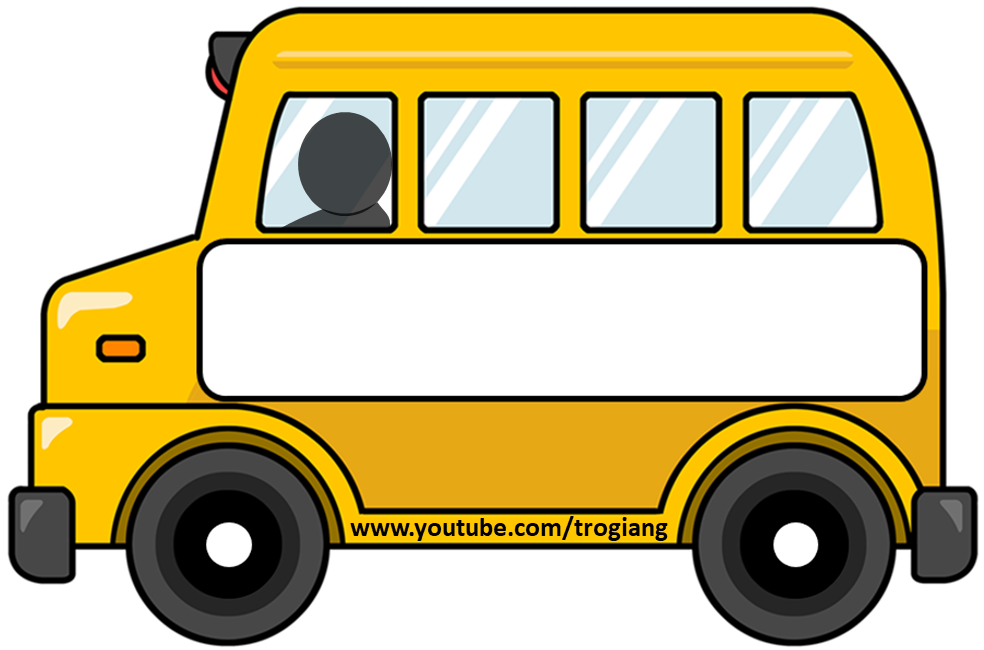 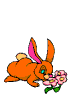 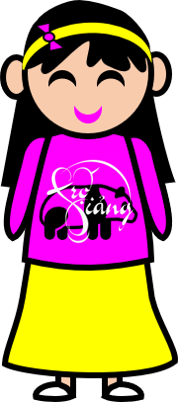 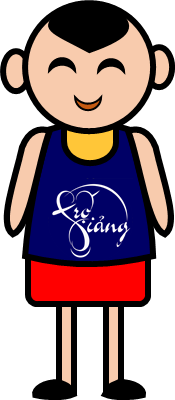 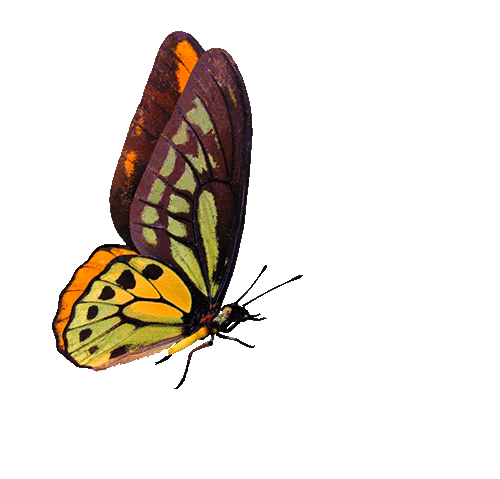 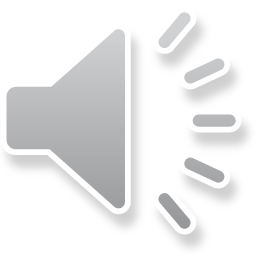 TRẠM XE BUÝT
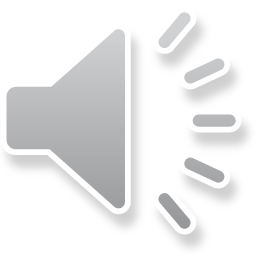 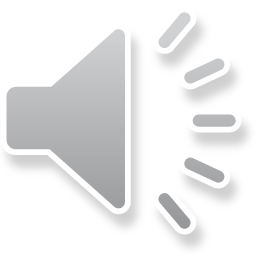 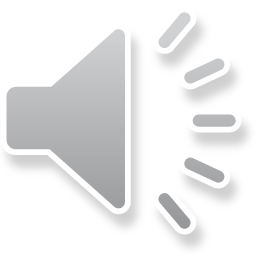 PLAY
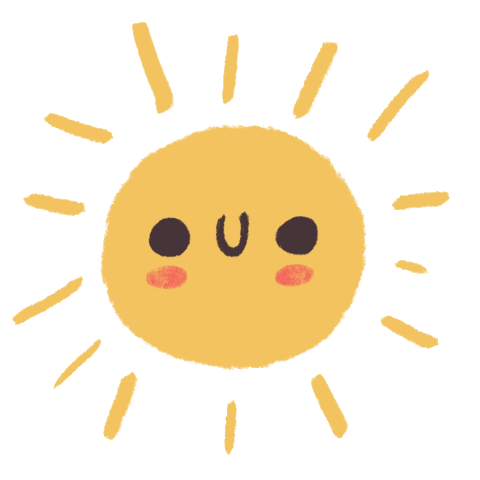 Chính sách kinh tế mới được thực hiện trong điều kiện nào?
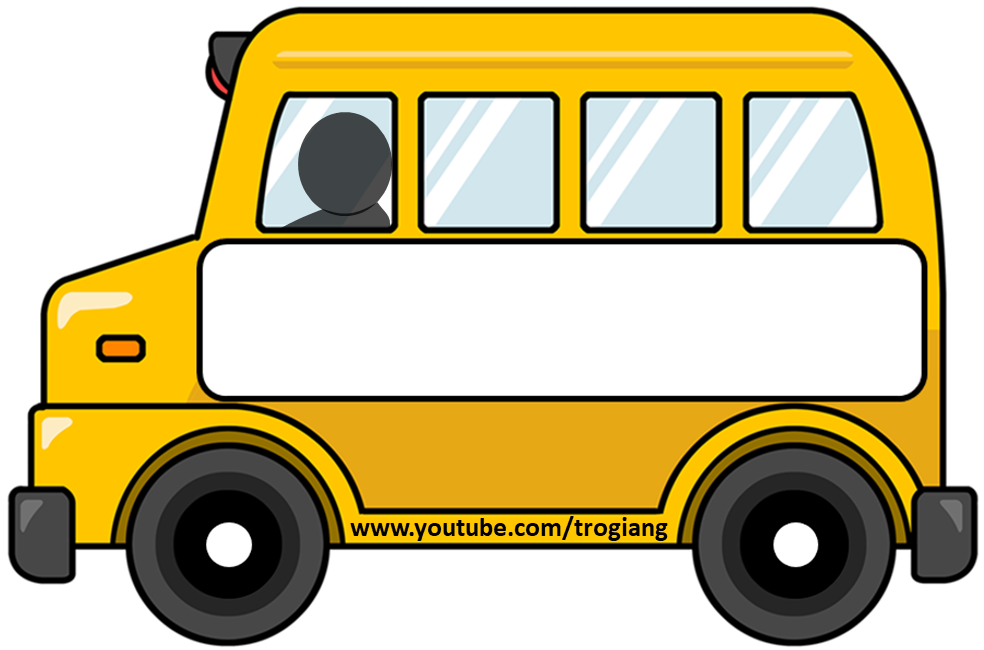 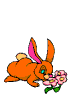 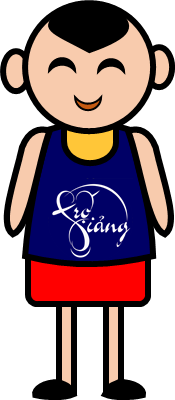 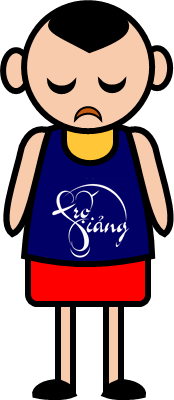 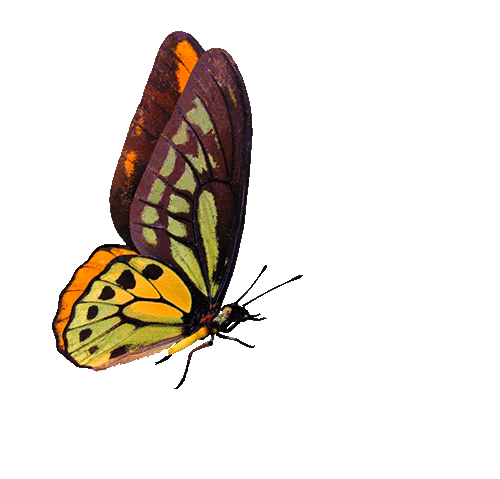 Hoà bình
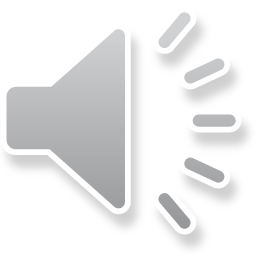 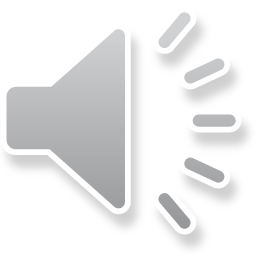 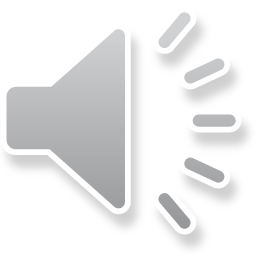 RIGHT/ĐÚNG
WRONG/SAI
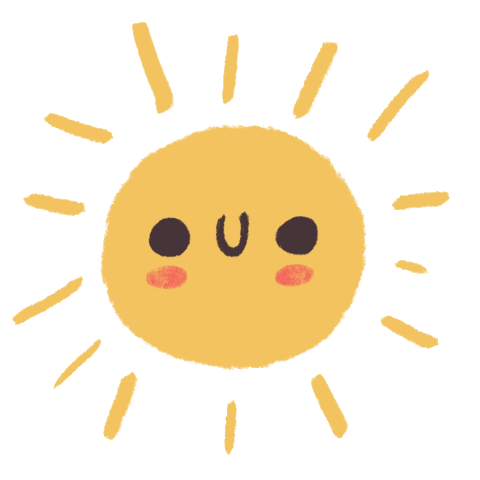 Năm 191, Nga thực hiện chính sách gì?
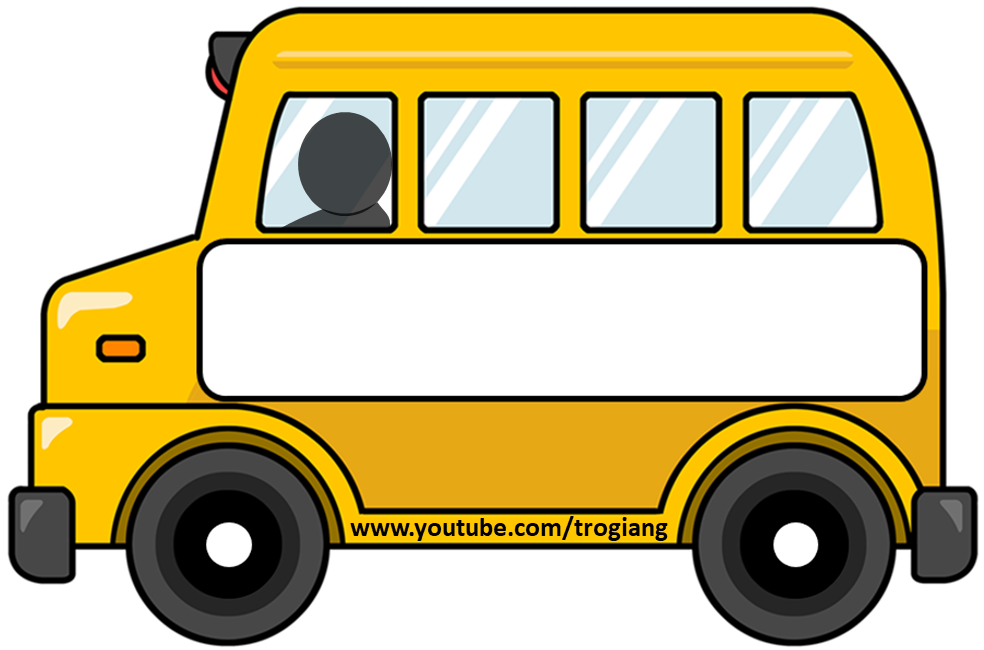 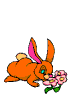 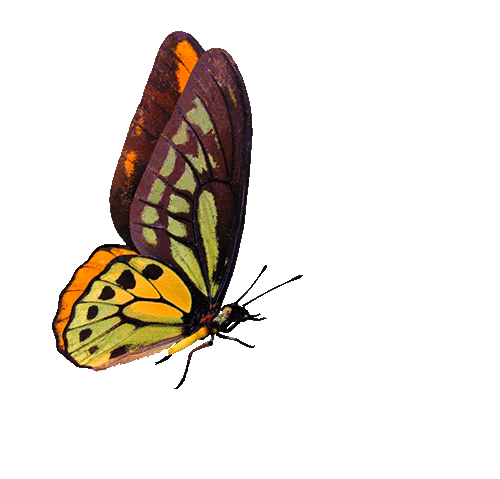 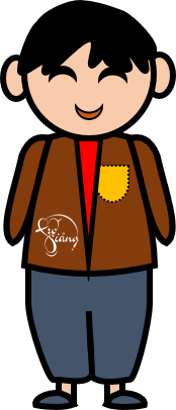 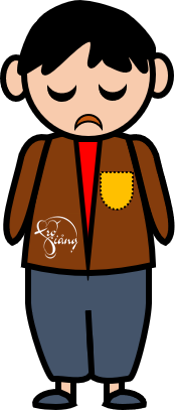 Cộng sản thời chiến
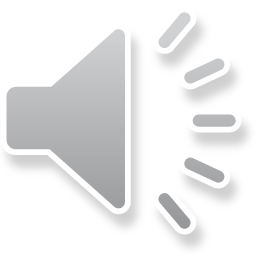 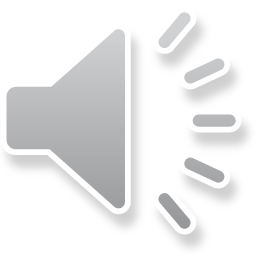 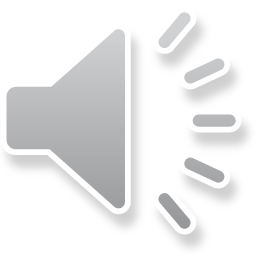 RIGHT/ĐÚNG
WRONG/SAI
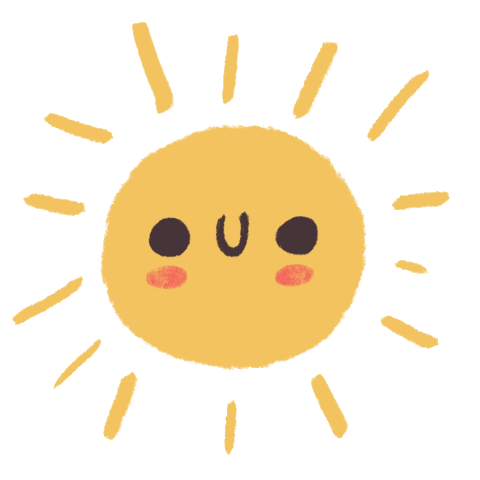 Liên bang cộng hòa xã hội chủ nghĩa Xô viết được thành lập vào năm nào?
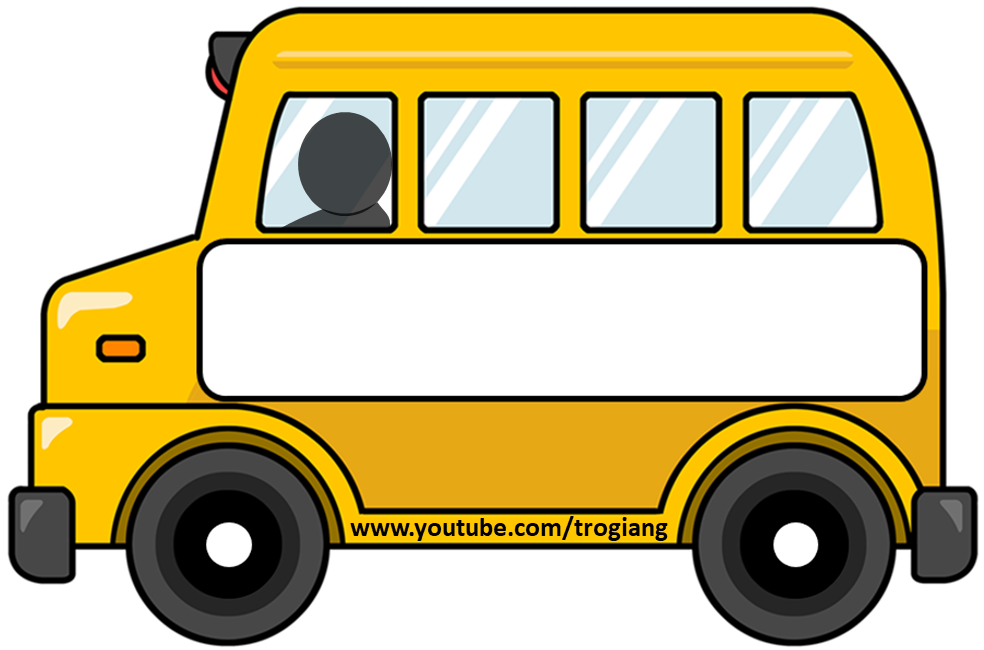 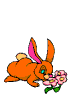 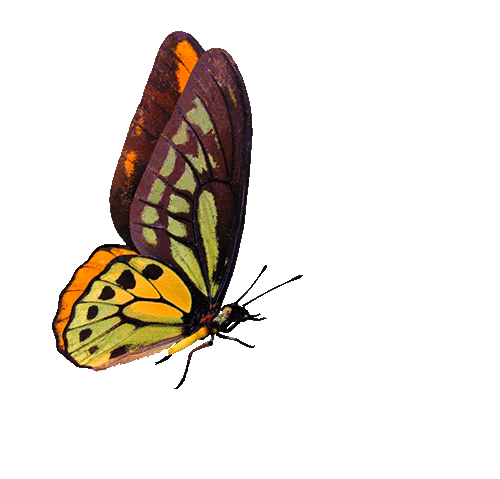 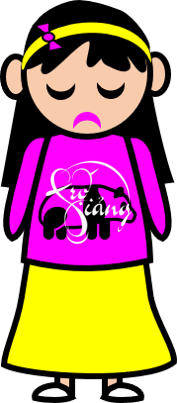 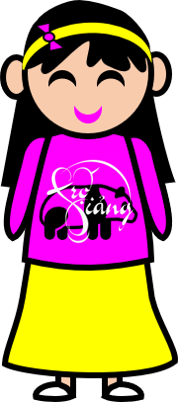 1922
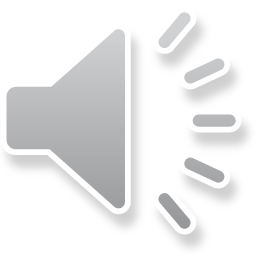 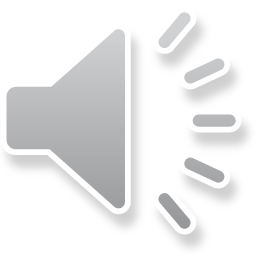 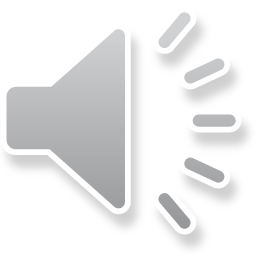 RIGHT/ĐÚNG
WRONG/SAI
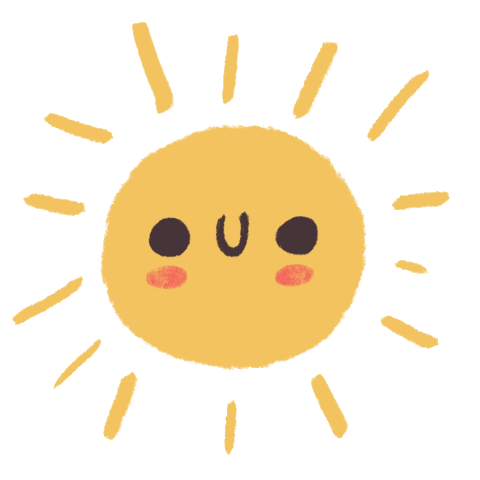 Thành tựu lớn nhất của công cuộc xây dựng chủ nghĩa xã hội ở Liên Xô từ 1925 – 1941 là gì?
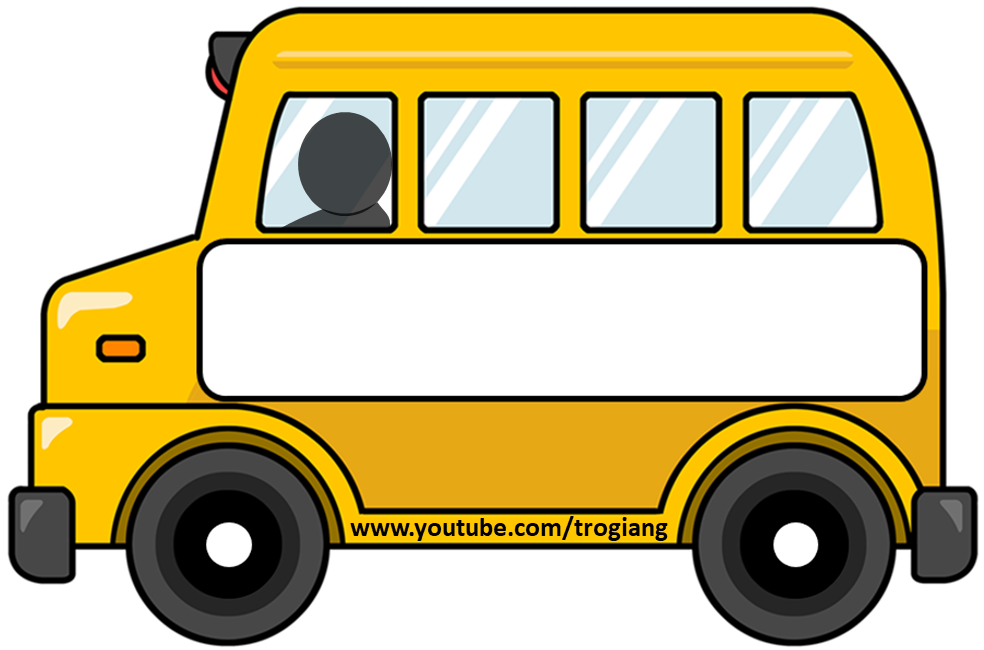 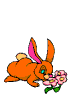 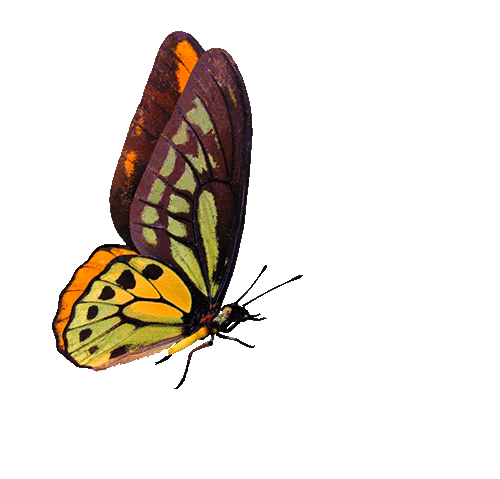 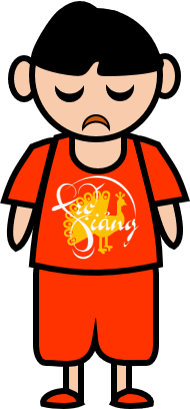 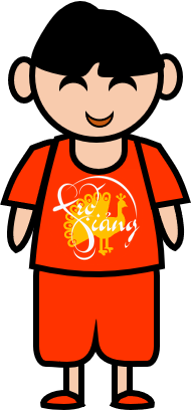 Trở thành cường quốc công nghiệp đứng đầu châu Âu và đứng thứ 2 thế giới
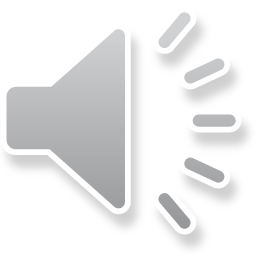 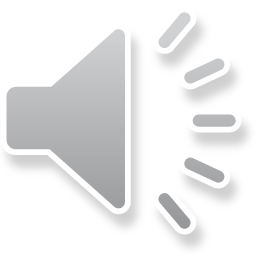 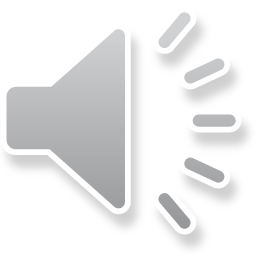 RIGHT/ĐÚNG
WRONG/SAI
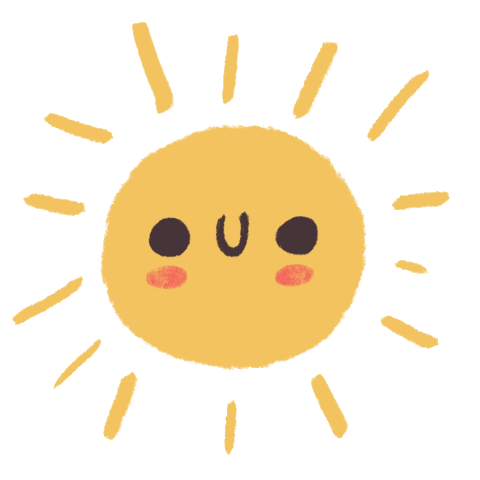 Vì sao đến năm 1941 Công cuộc xây dựng chủ nghĩa xã hội ở Liên xô phải tạm dừng?
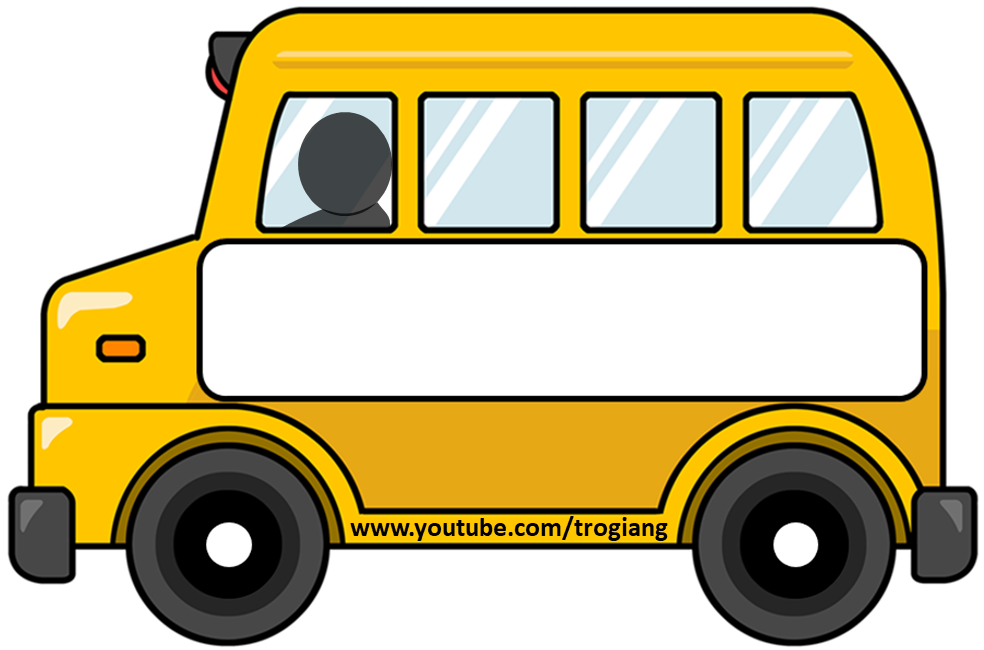 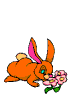 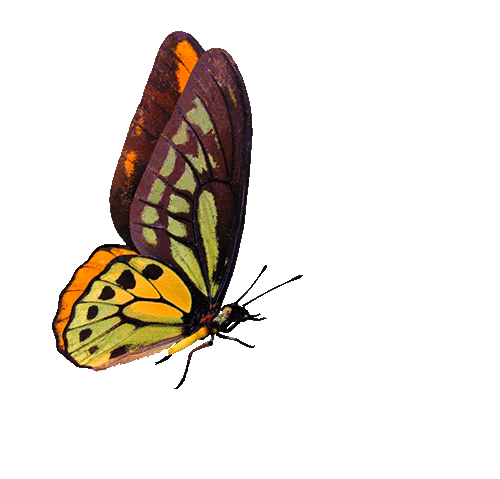 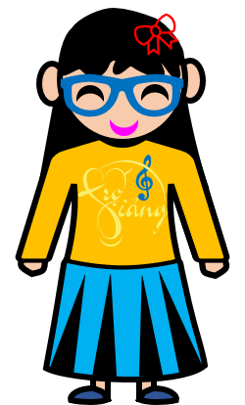 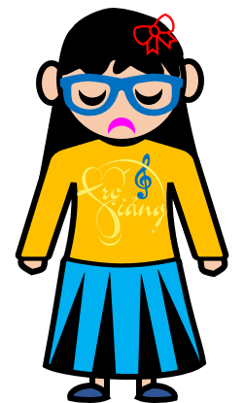 Phát xít Đức tấn công Liên Xô
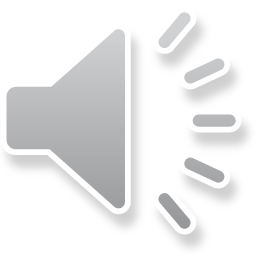 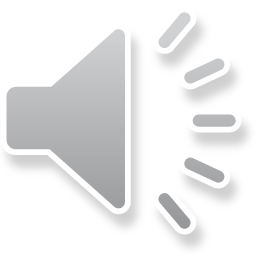 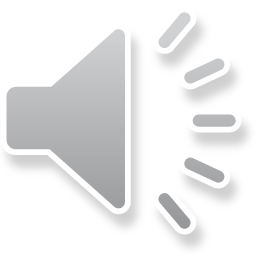 RIGHT/ĐÚNG
WRONG/SAI
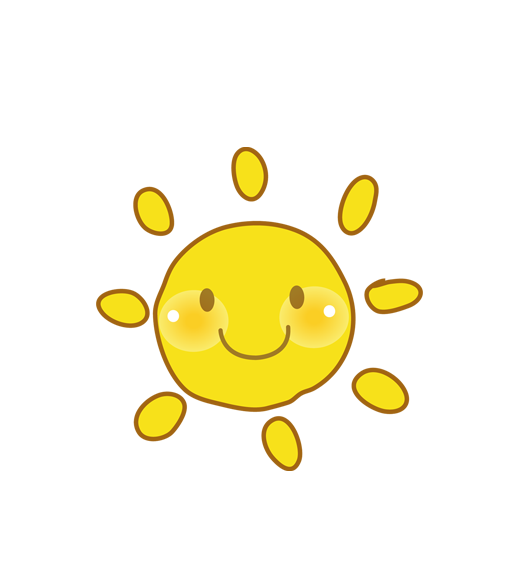 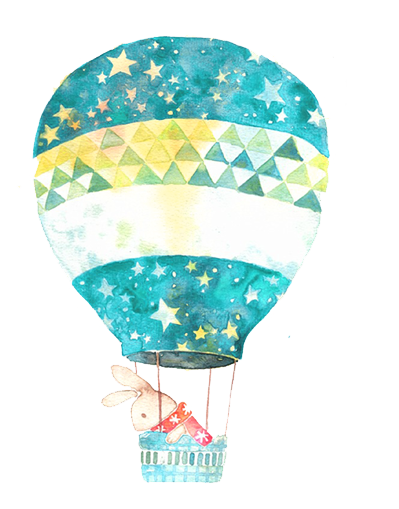 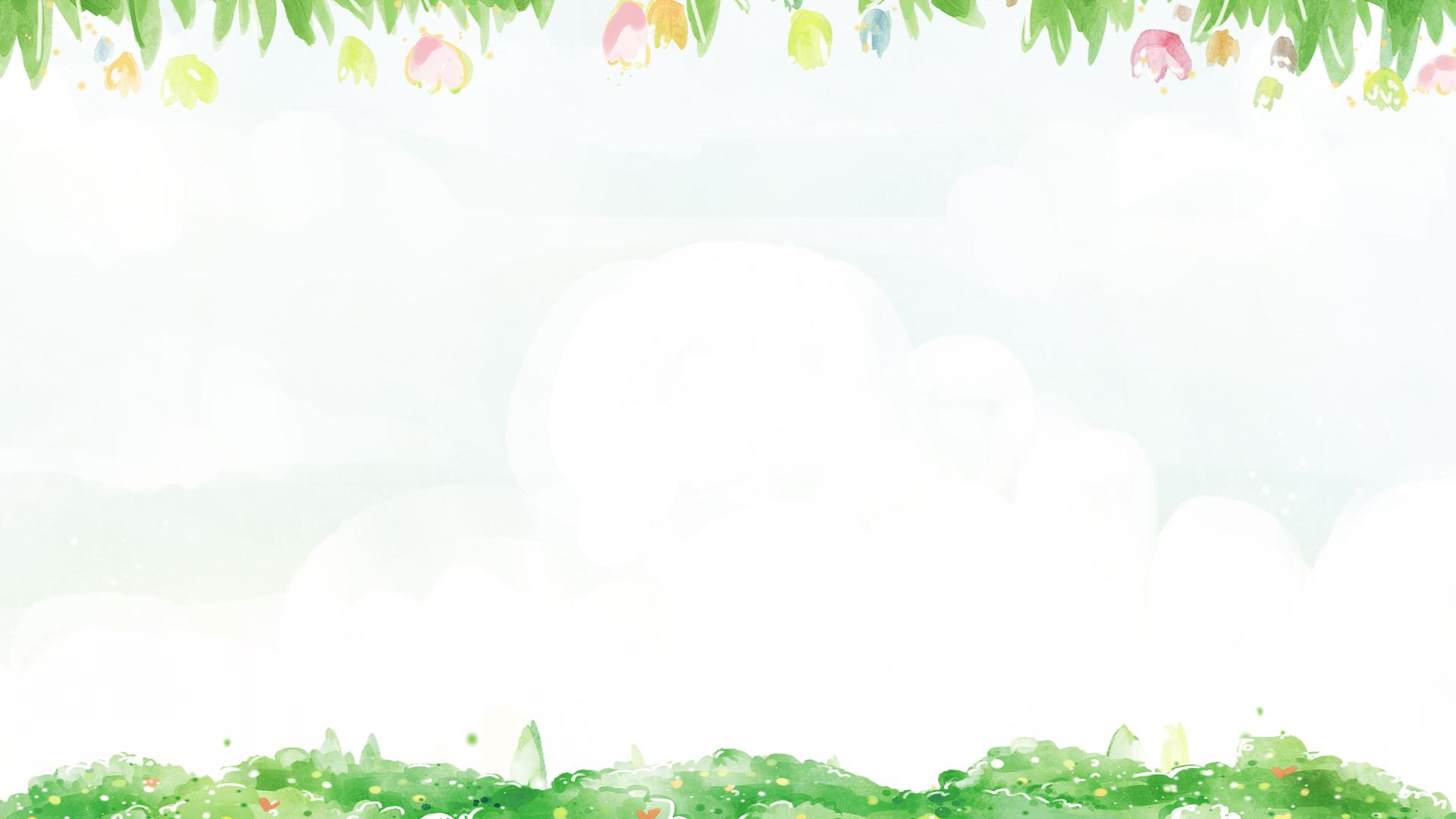 VẬN DỤNG
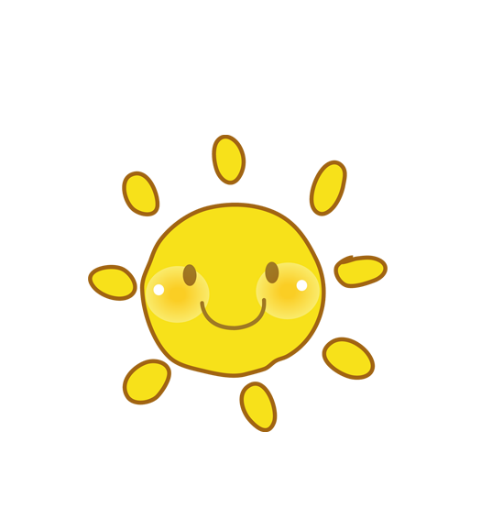 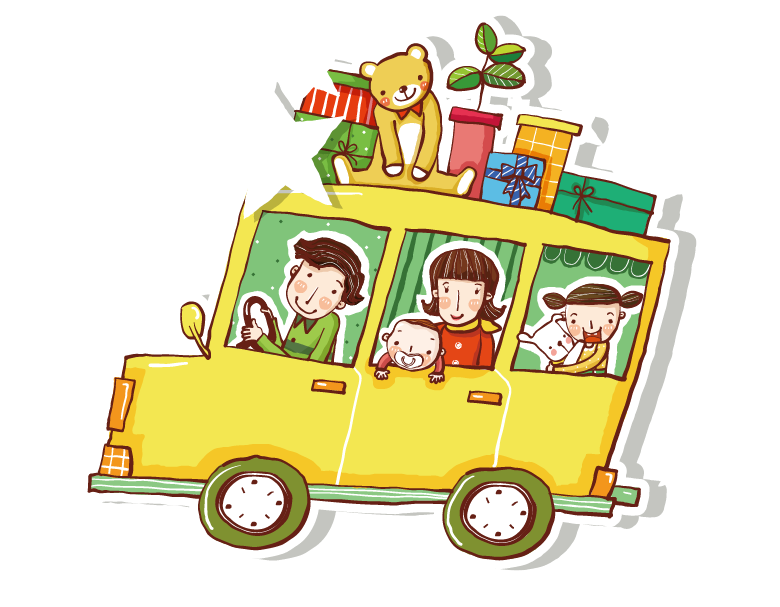 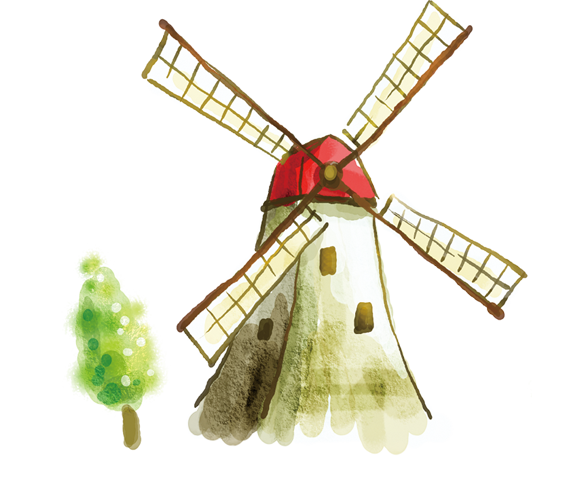 VẬN DỤNG
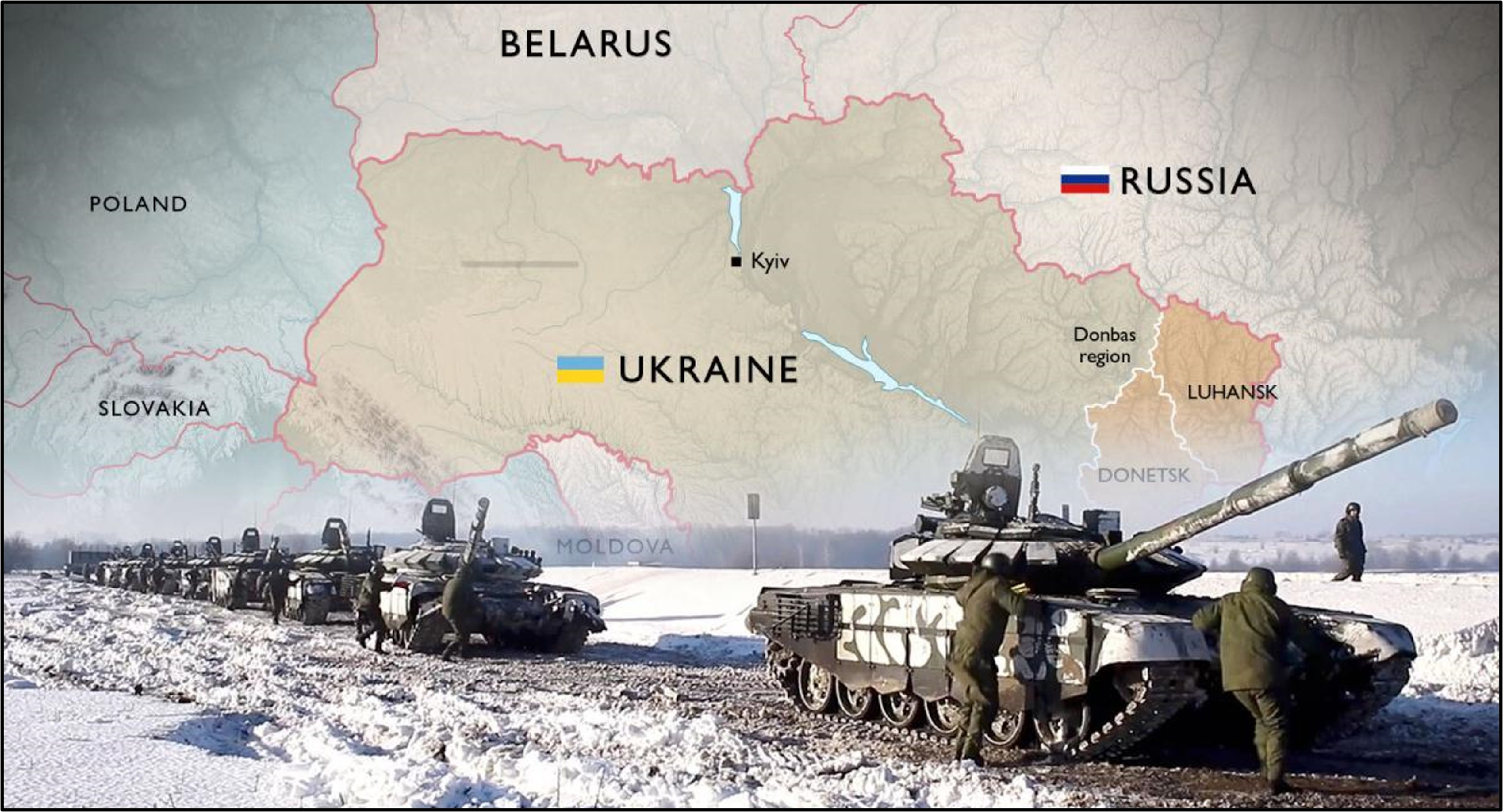 Năm 1922, Liên Xô thành lập, trong đó, Nga và U-crai-na là hai nước đóng vai trò quan trọng hàng đầu. Sưu tầm thêm thông tin và hãy cho biết tình trạng quan hệ ngoại giao giữa hai quốc gia này trong giai đoạn hiện nay (đầu thế kỉ XXI).
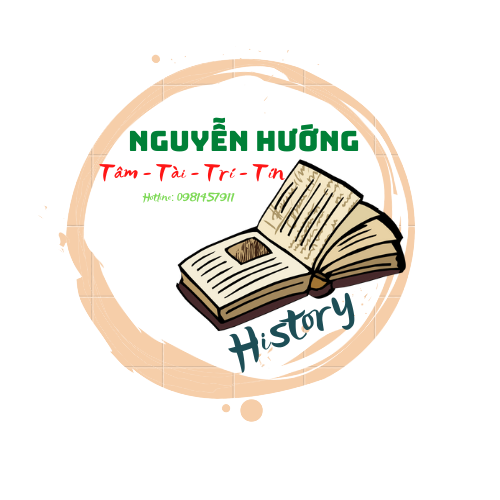